GLM vs. ENGLN
Michael Stock, Jeff LaPierre
Simple Density Comparison
0.25 degree bins
Lat : -60 – 60   Lon: -130 – -30
January – August 2018
Counting Flashes
ENGLN – All flashes
GLM – All flashes longer than 3 ms (QC flag ignored)
2
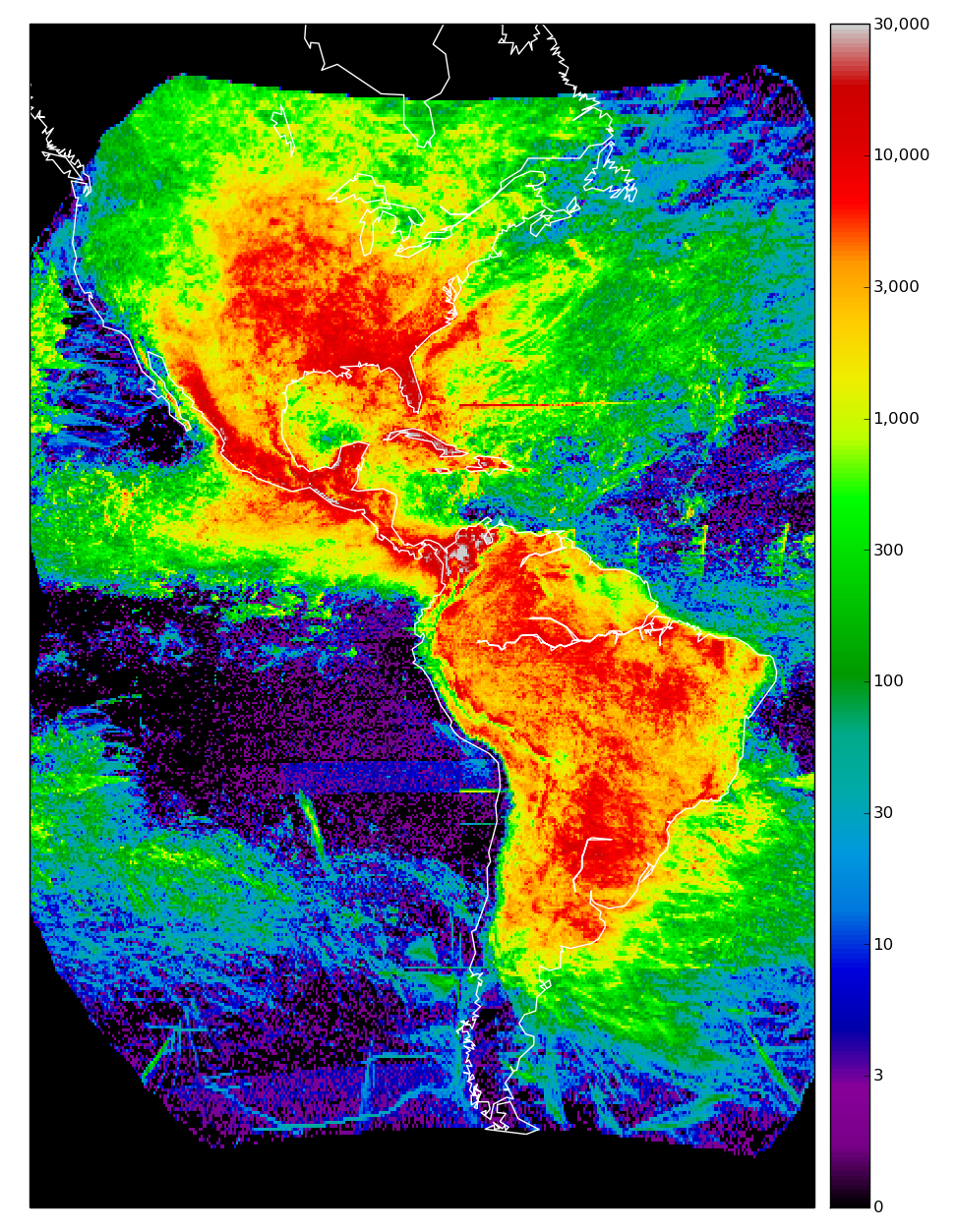 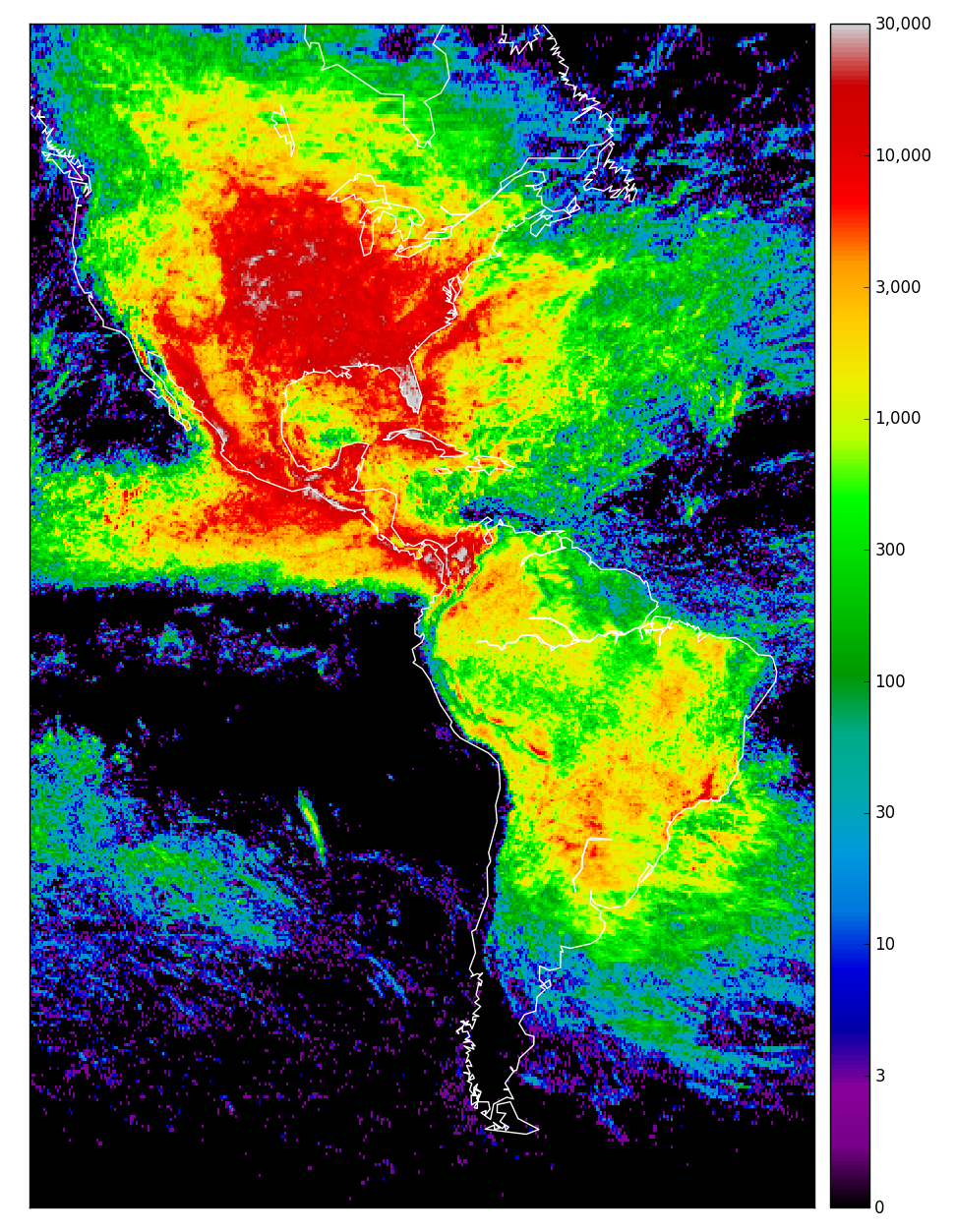 ENGLN
GLM
221,762,879
231,836,840
3
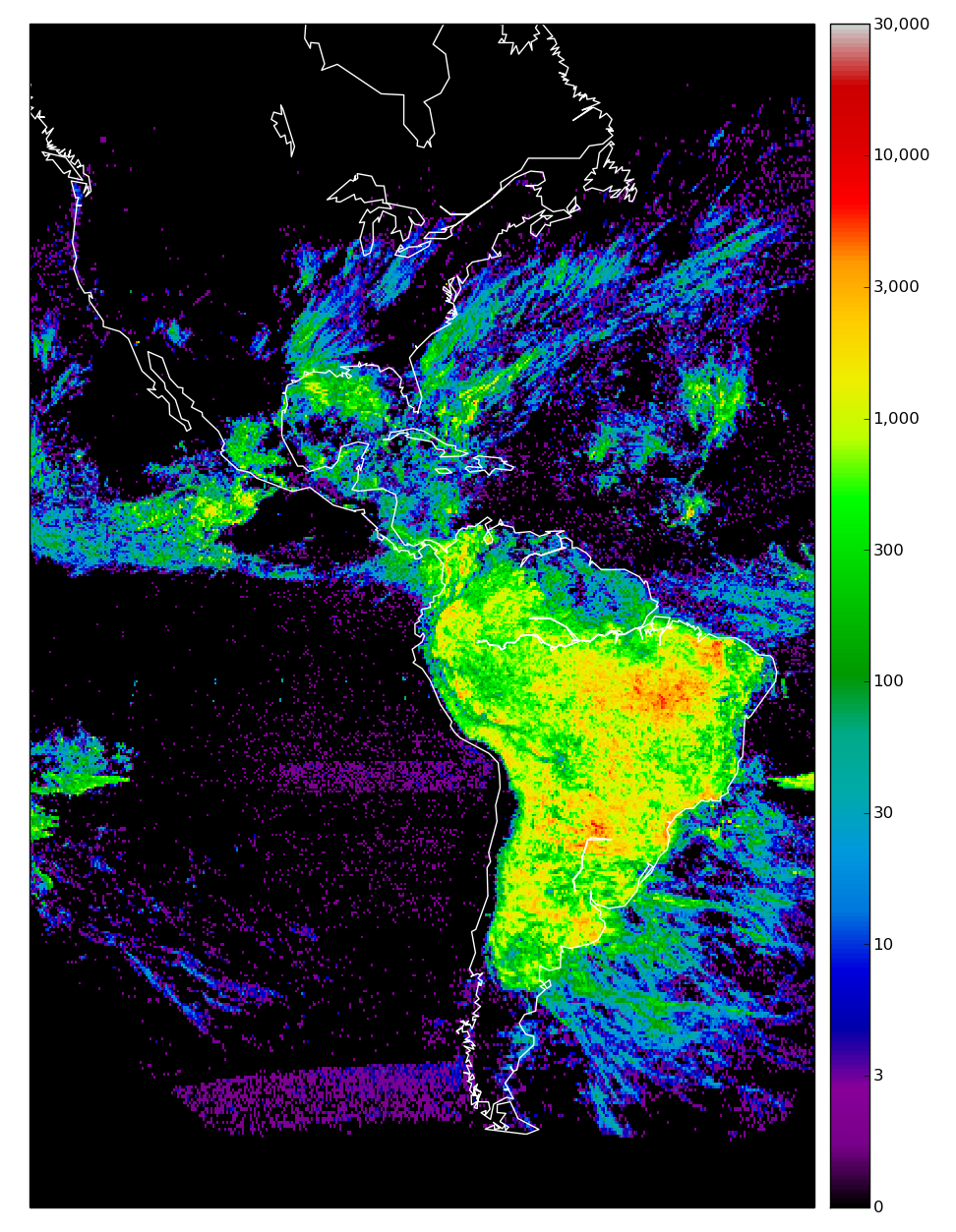 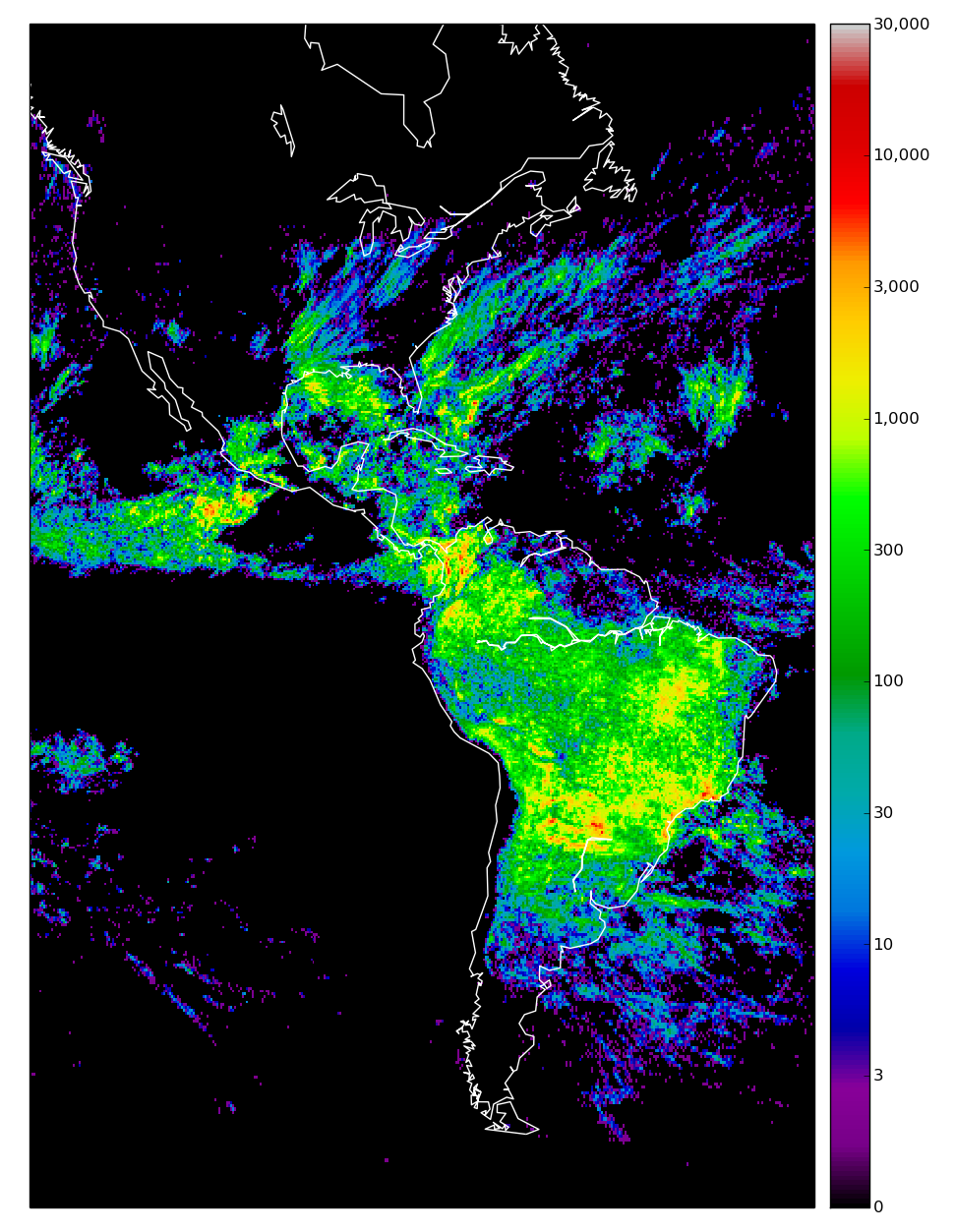 January
ENGLN
GLM
12,231,148
23,065,218
4
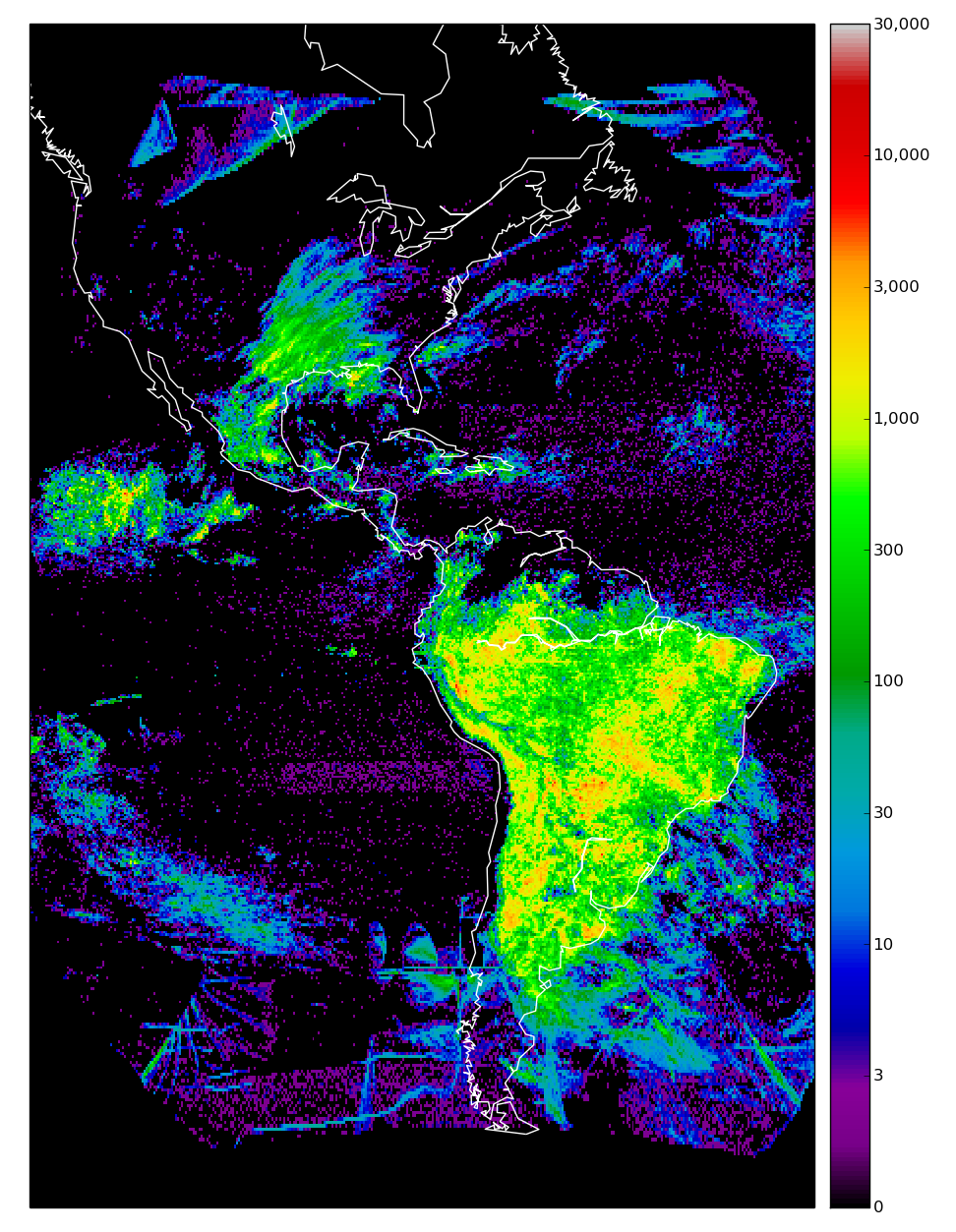 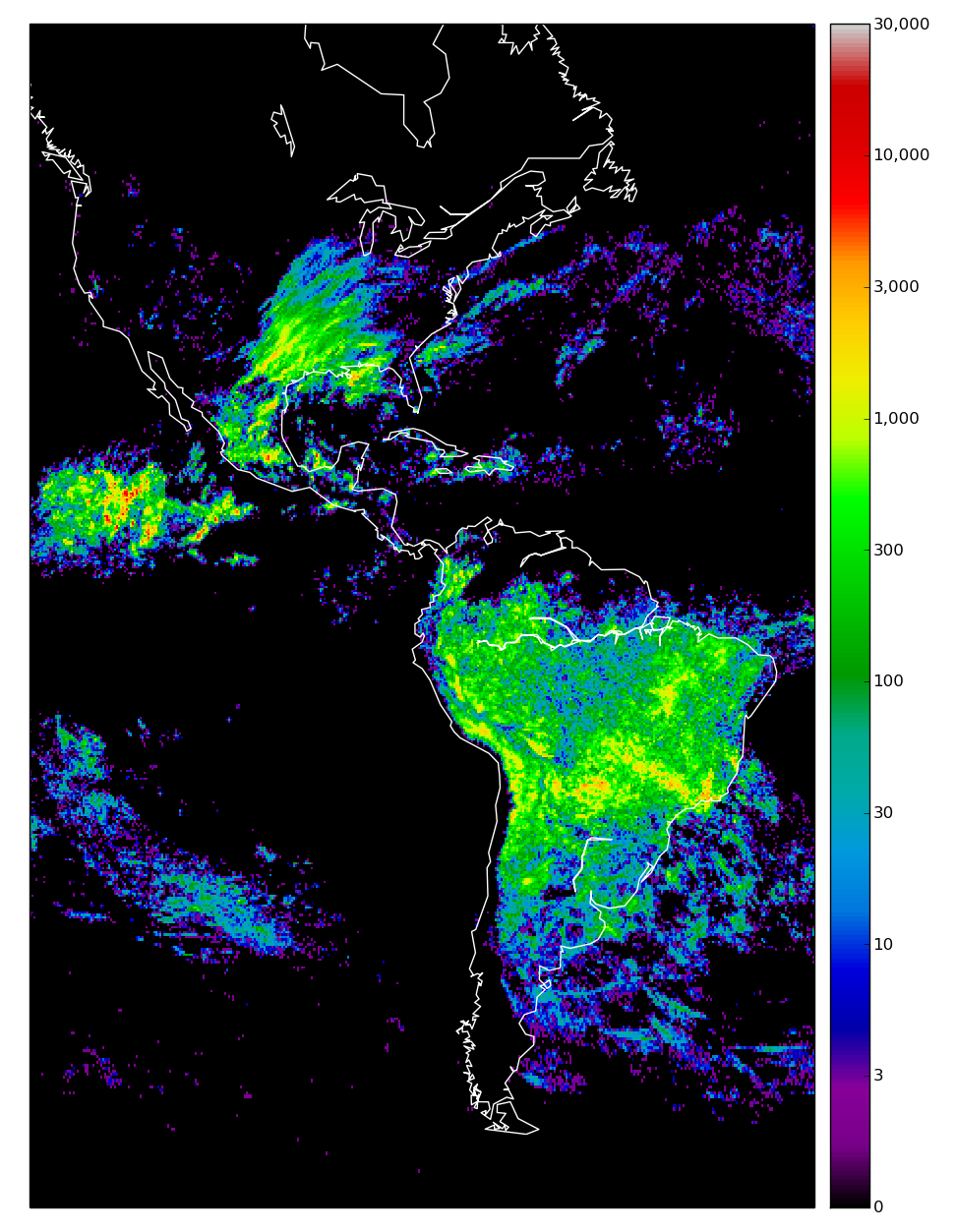 February
ENGLN
GLM
8,498,052
16,435,188
5
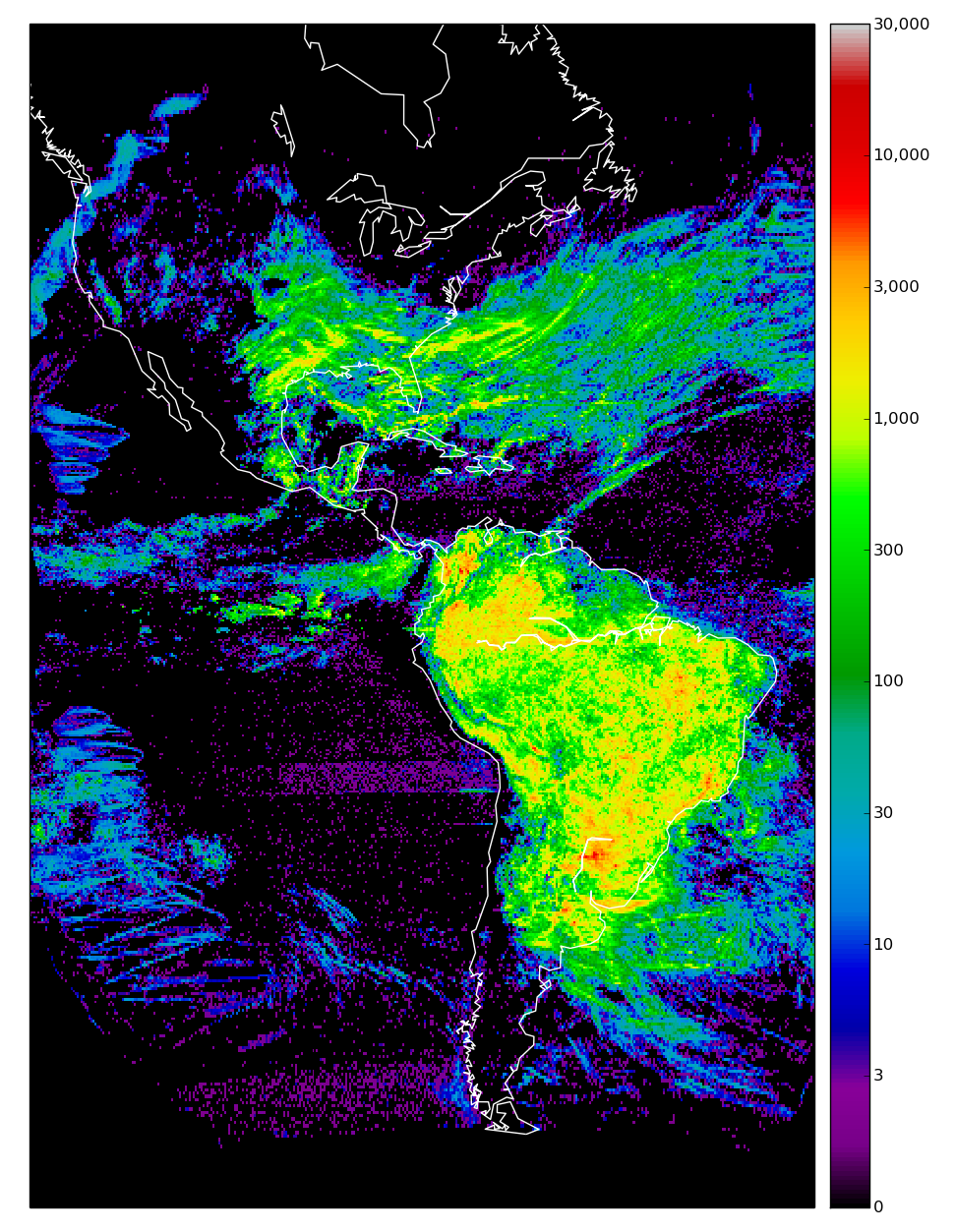 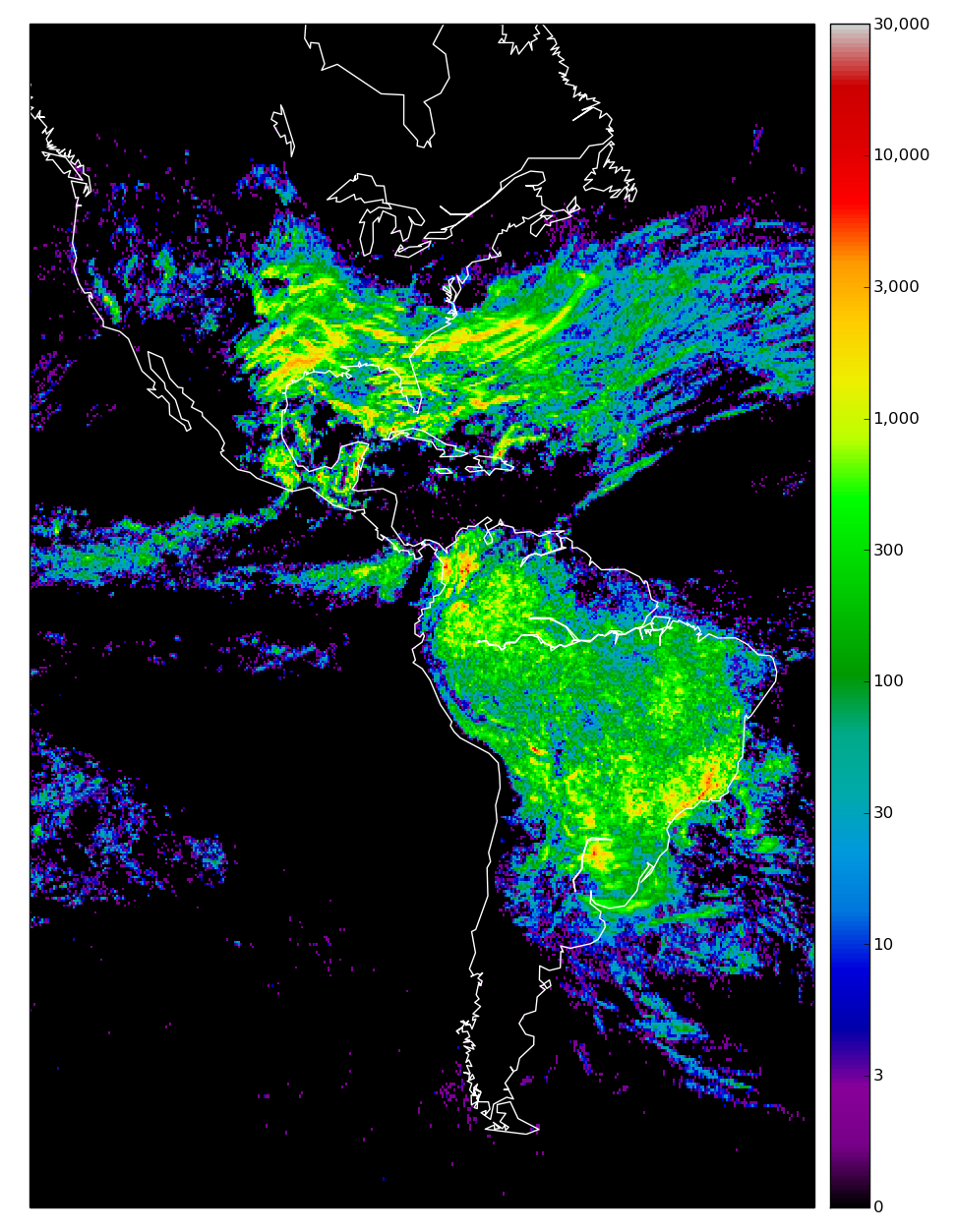 March
ENGLN
GLM
12,072,188
24,790,437
6
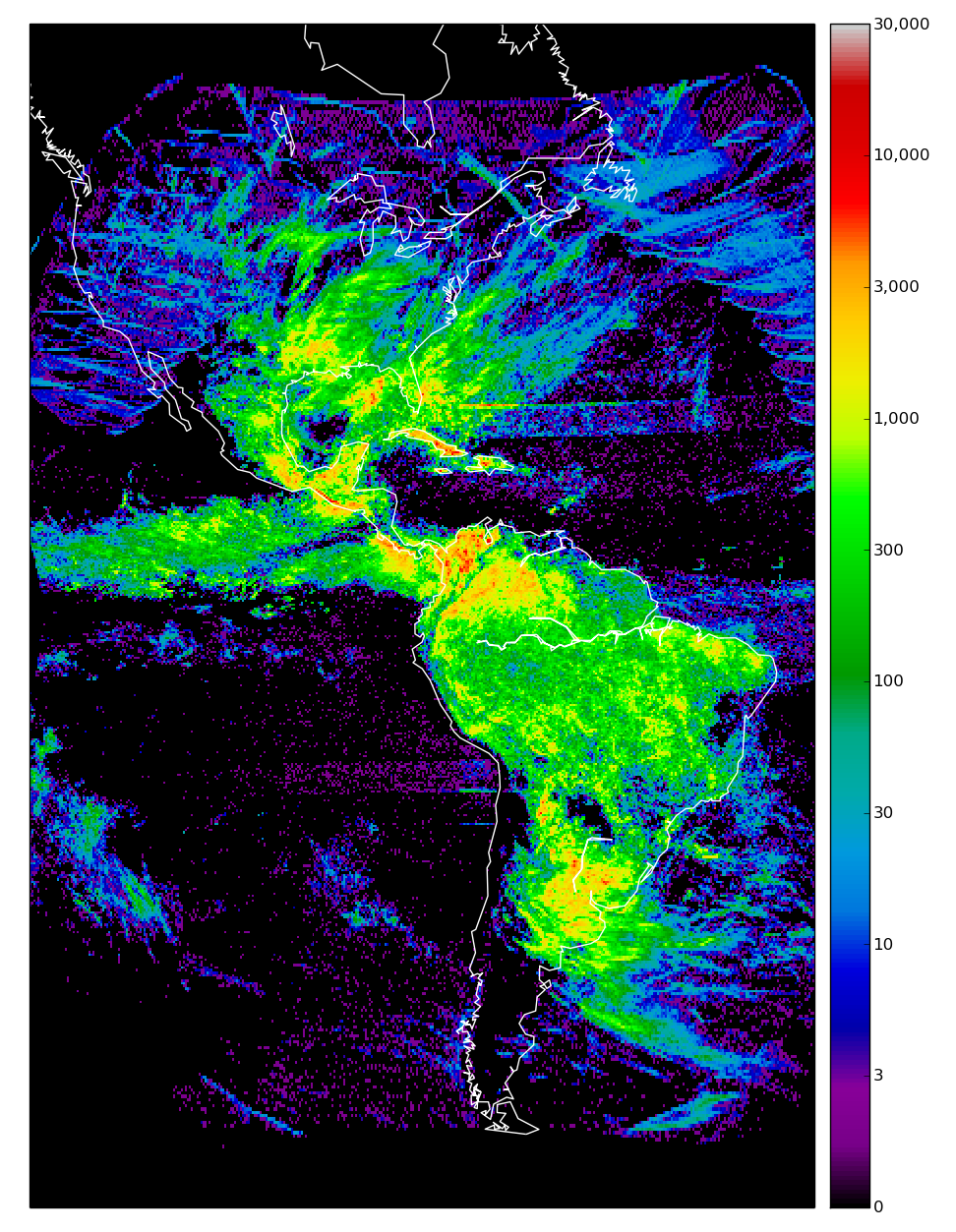 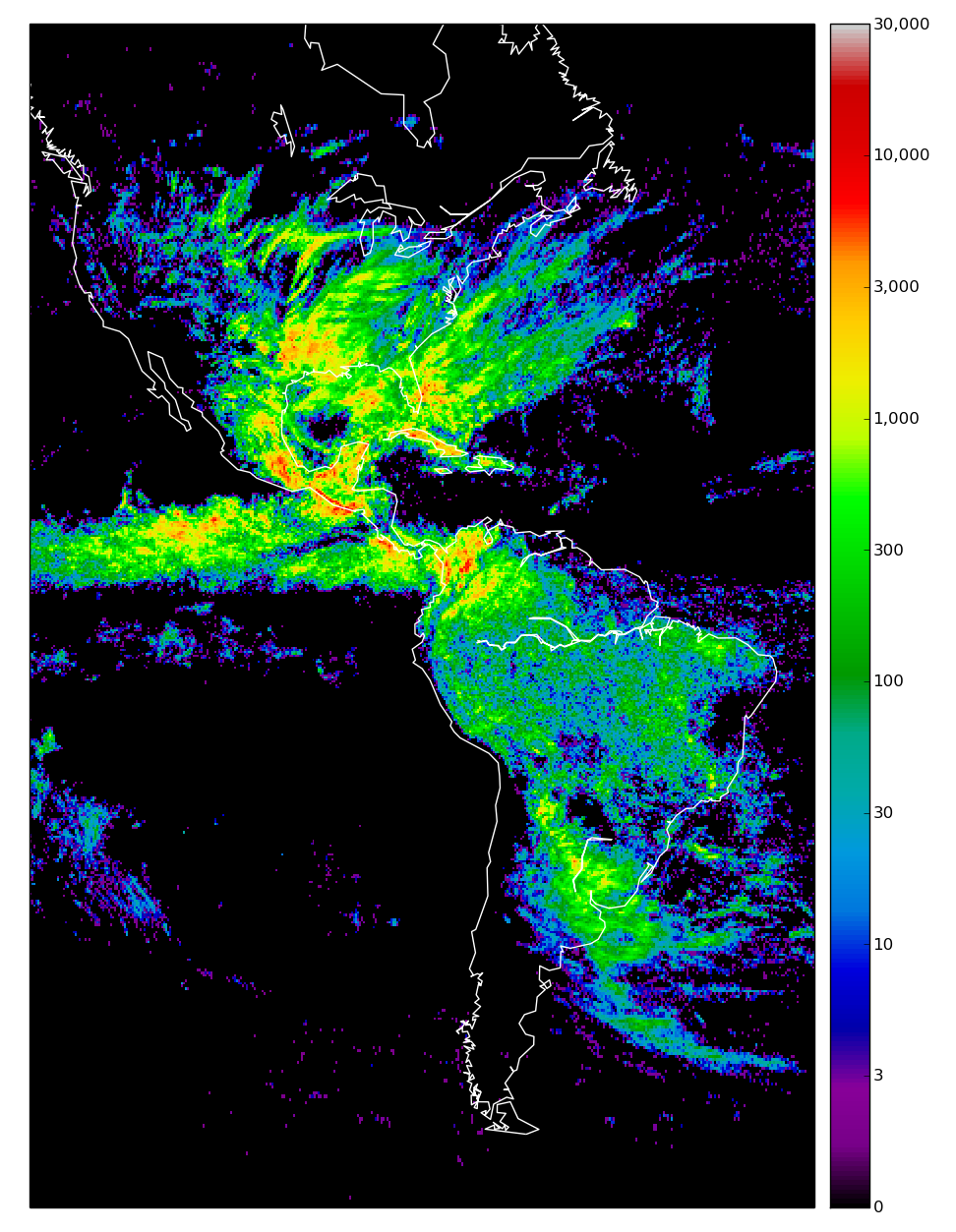 April
ENGLN
GLM
16,377,478
19,996,788
7
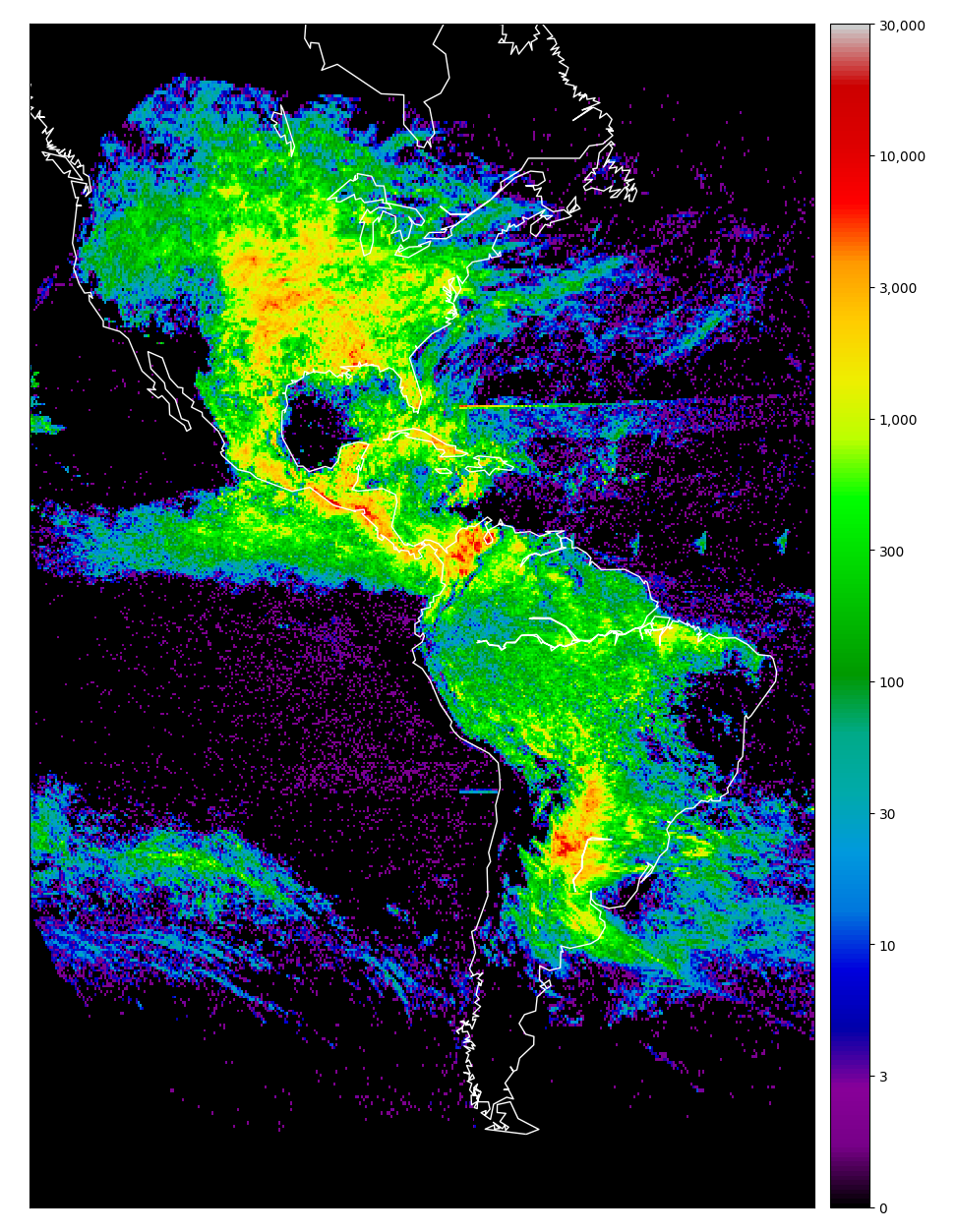 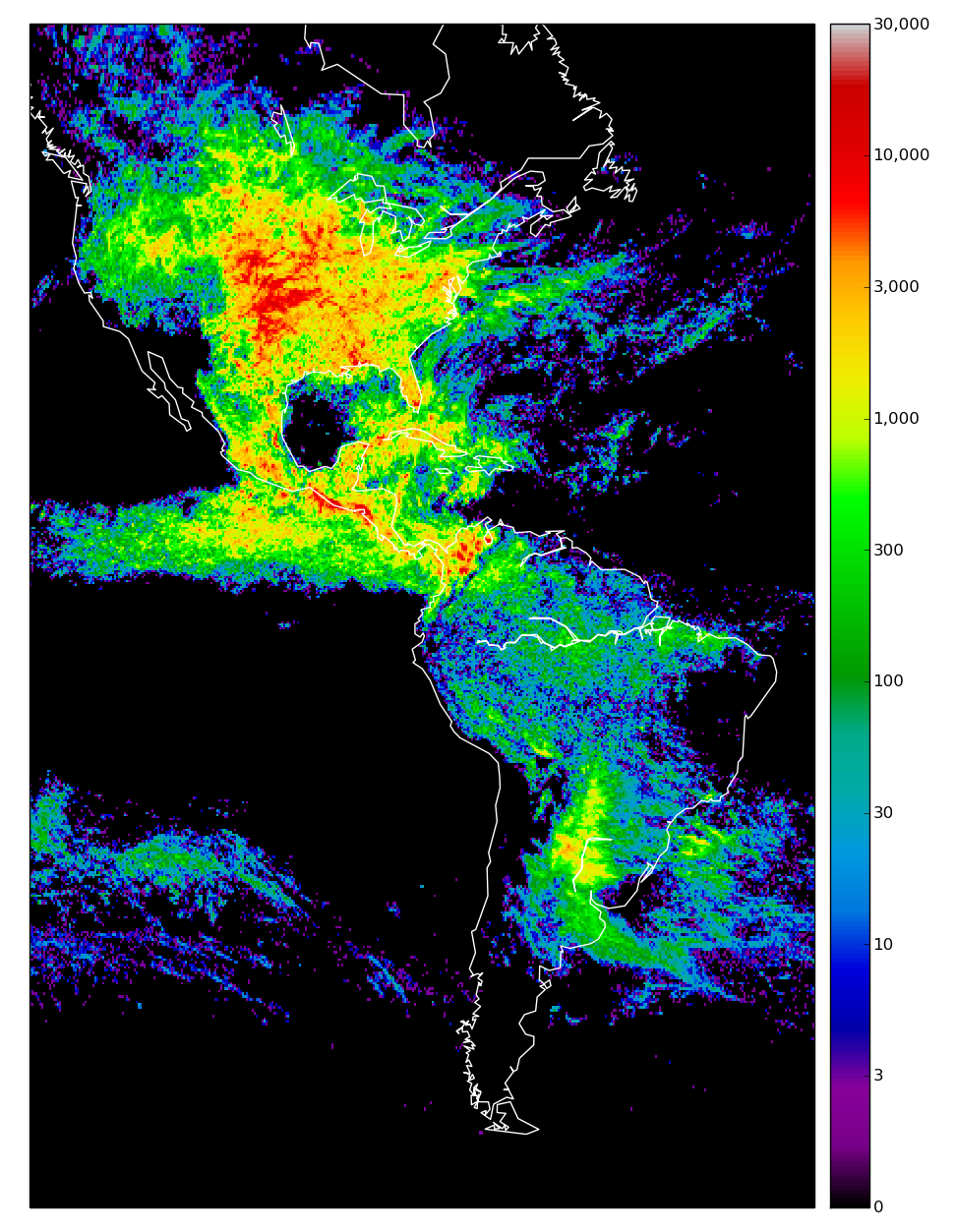 May
ENGLN
GLM
36,781,233
27,570,292
8
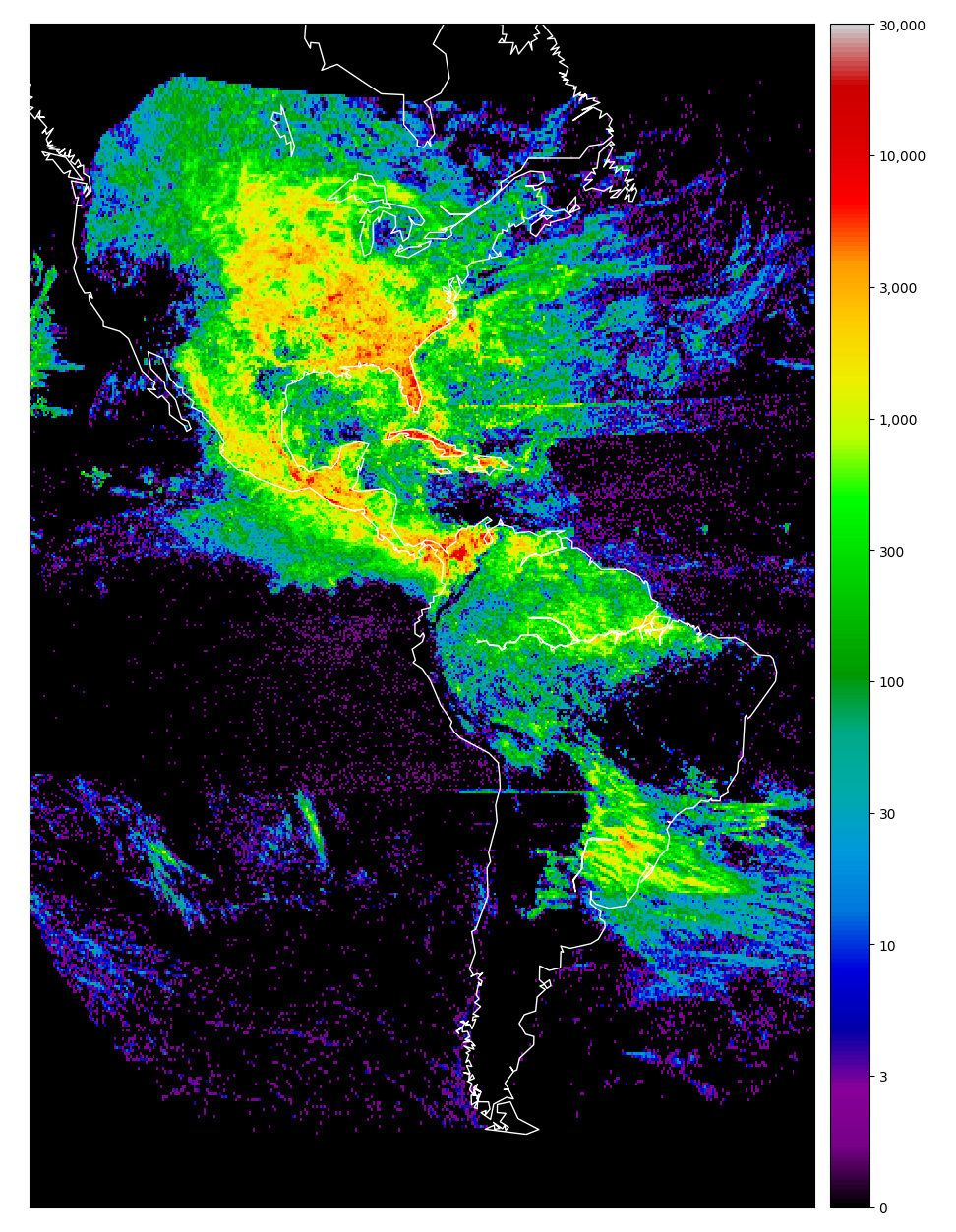 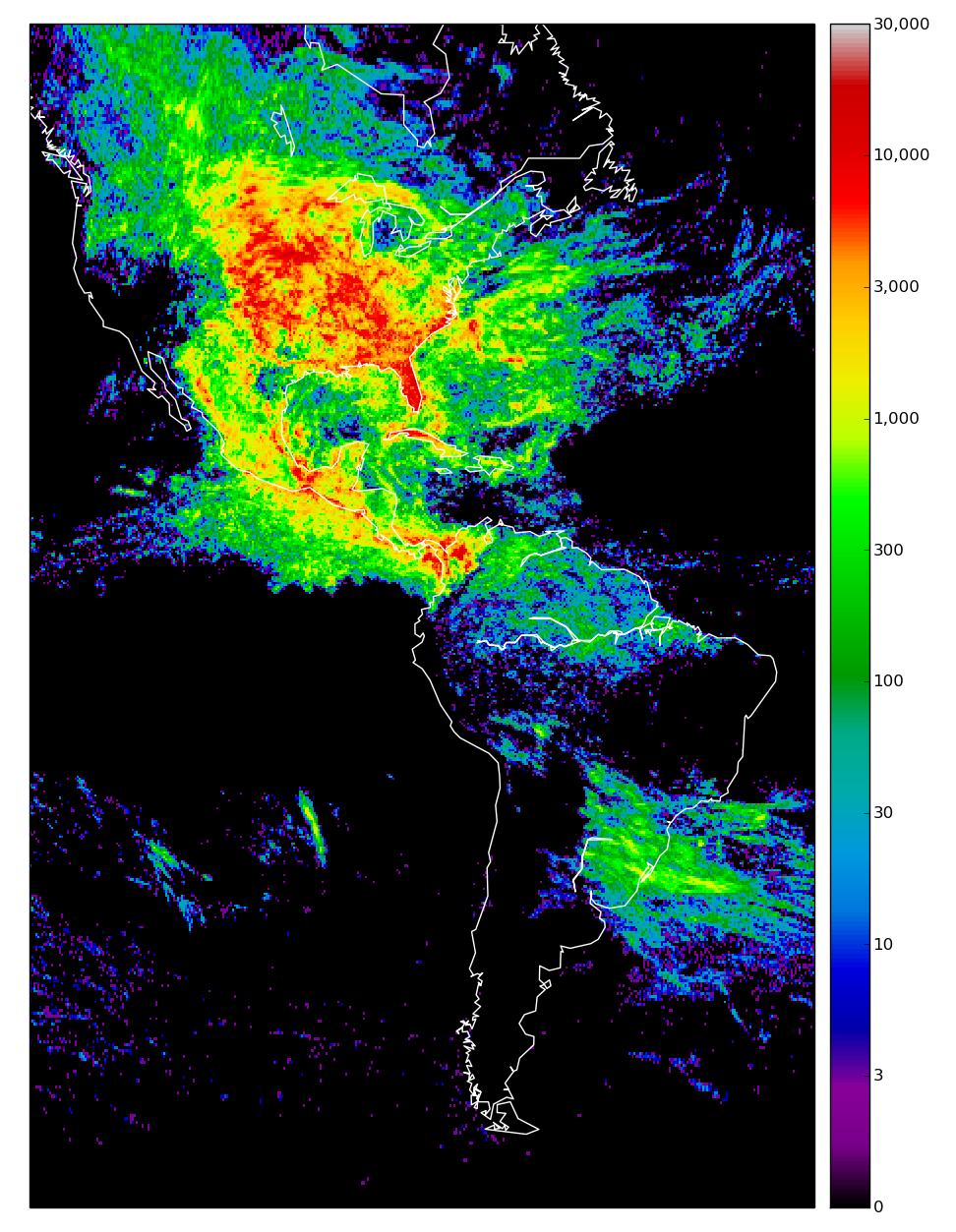 June
ENGLN
GLM
46,598,388
31,409,548
9
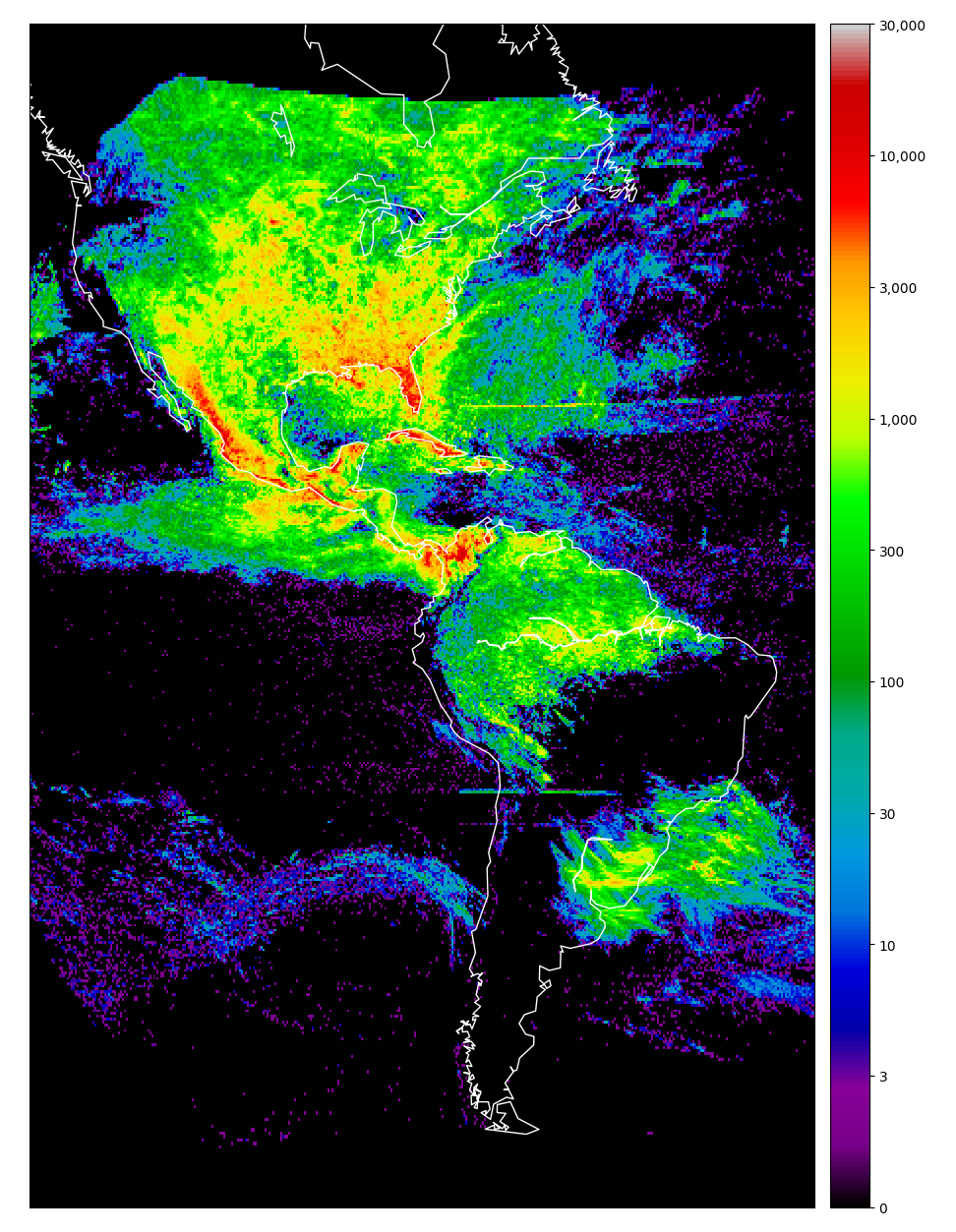 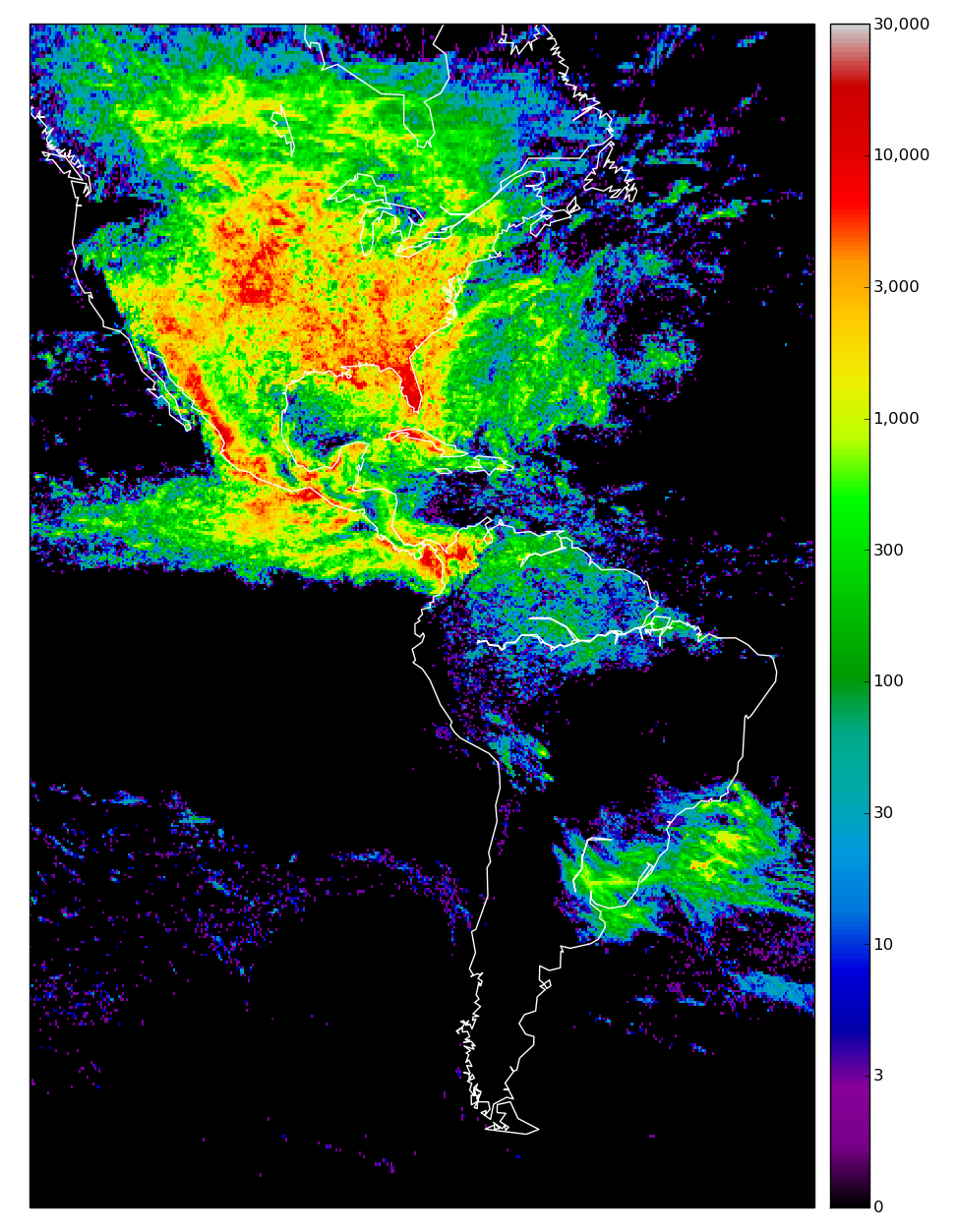 July
ENGLN
GLM
51,230,426
36,696,076
10
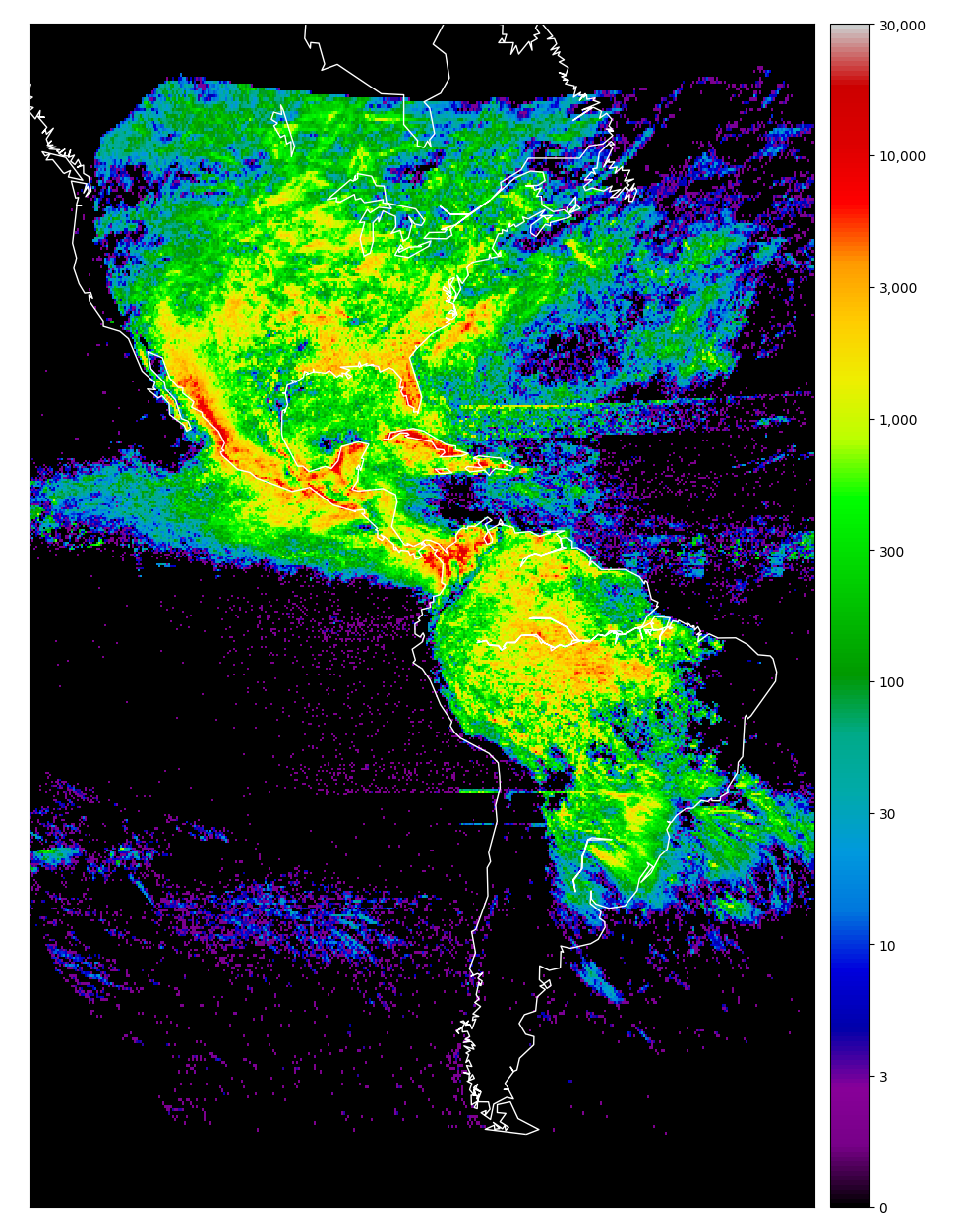 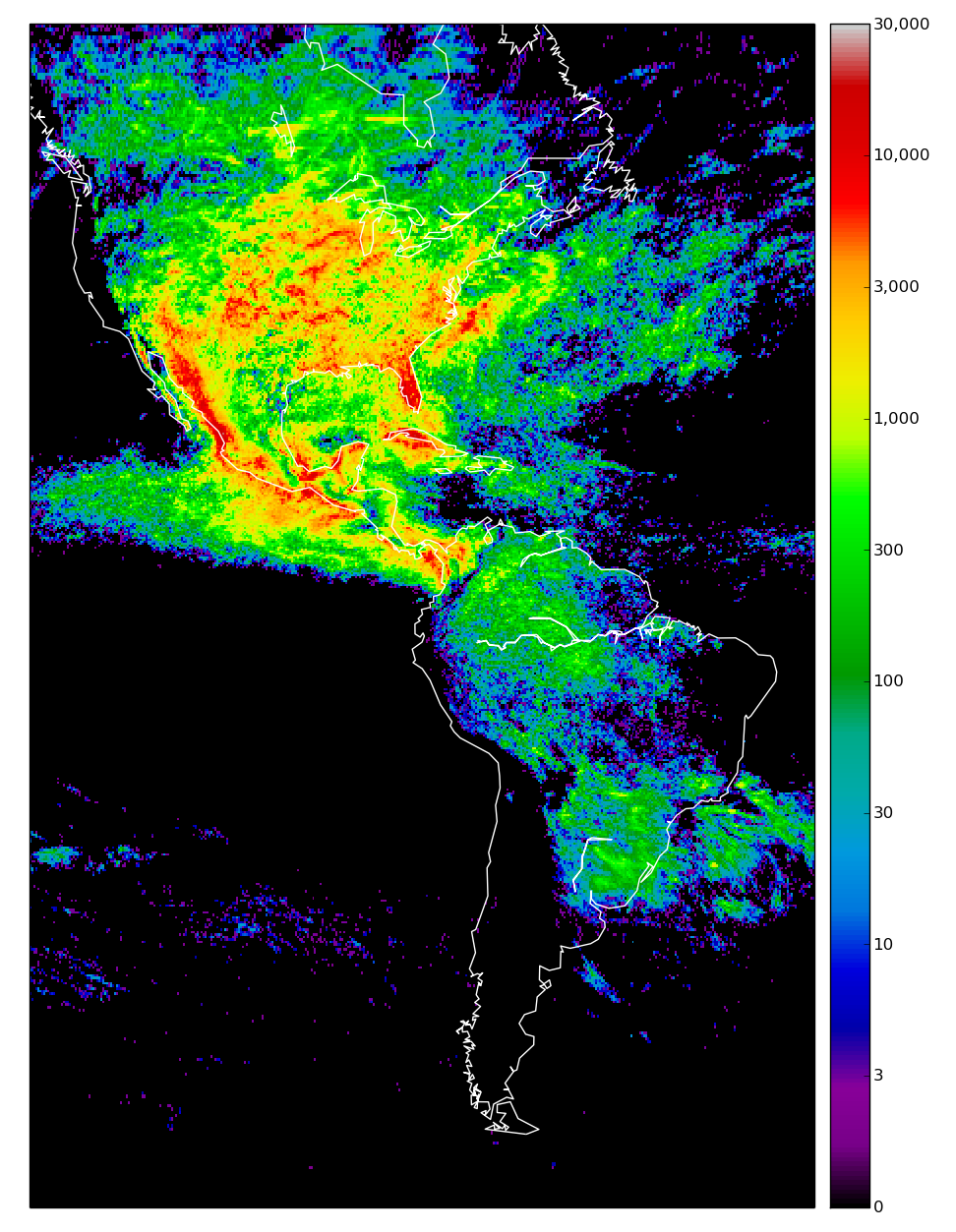 August
ENGLN
GLM
47,855,927
41,799,332
11
About the QC flag
According to the documentation: 
0 = good 
Anything else = bad
Filtering on QC flag removes about 3.5% of flashes
QC filtering does not remove all spurious flashes
12
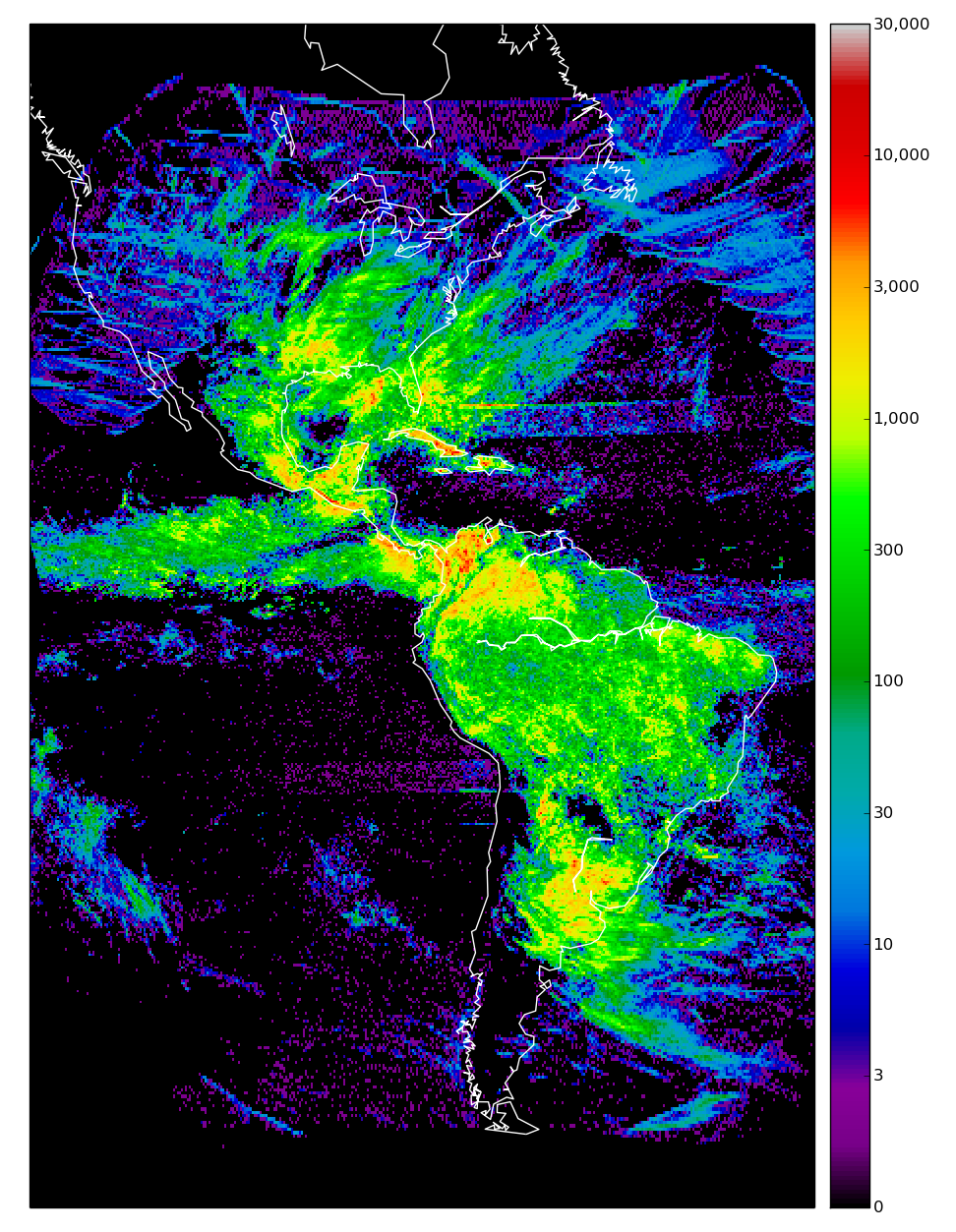 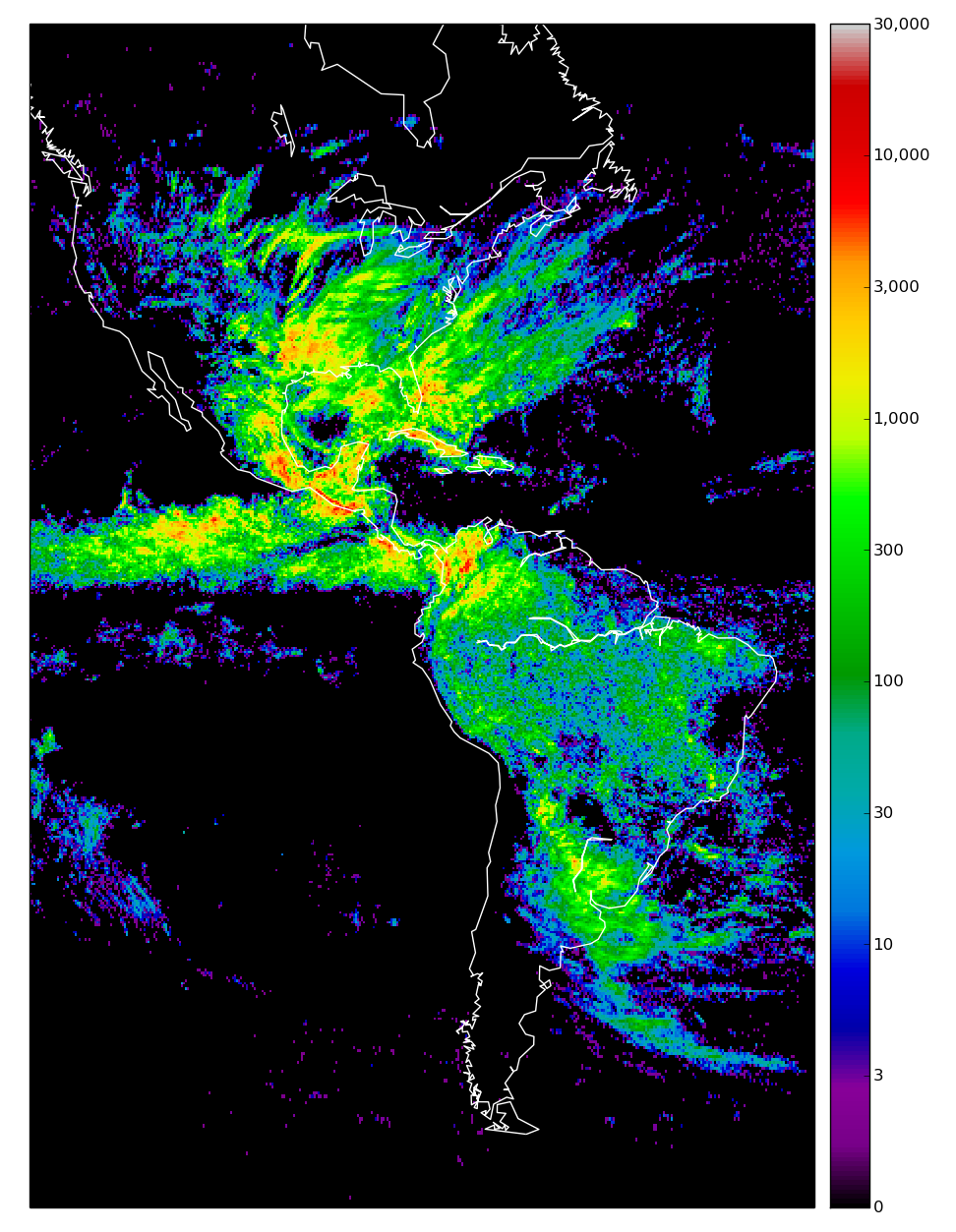 April
ENGLN
GLM (No QC)
16,377,478
19,996,788
13
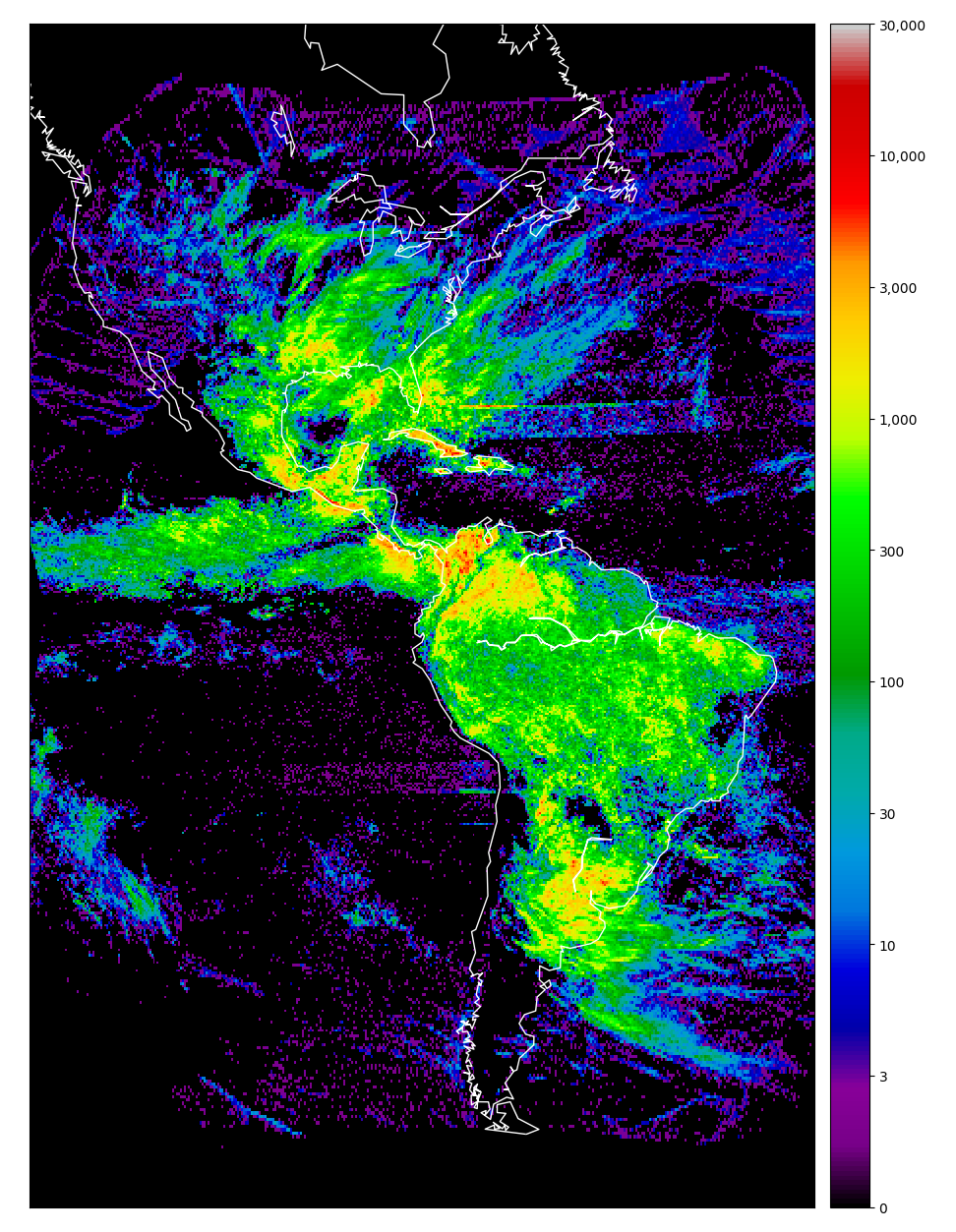 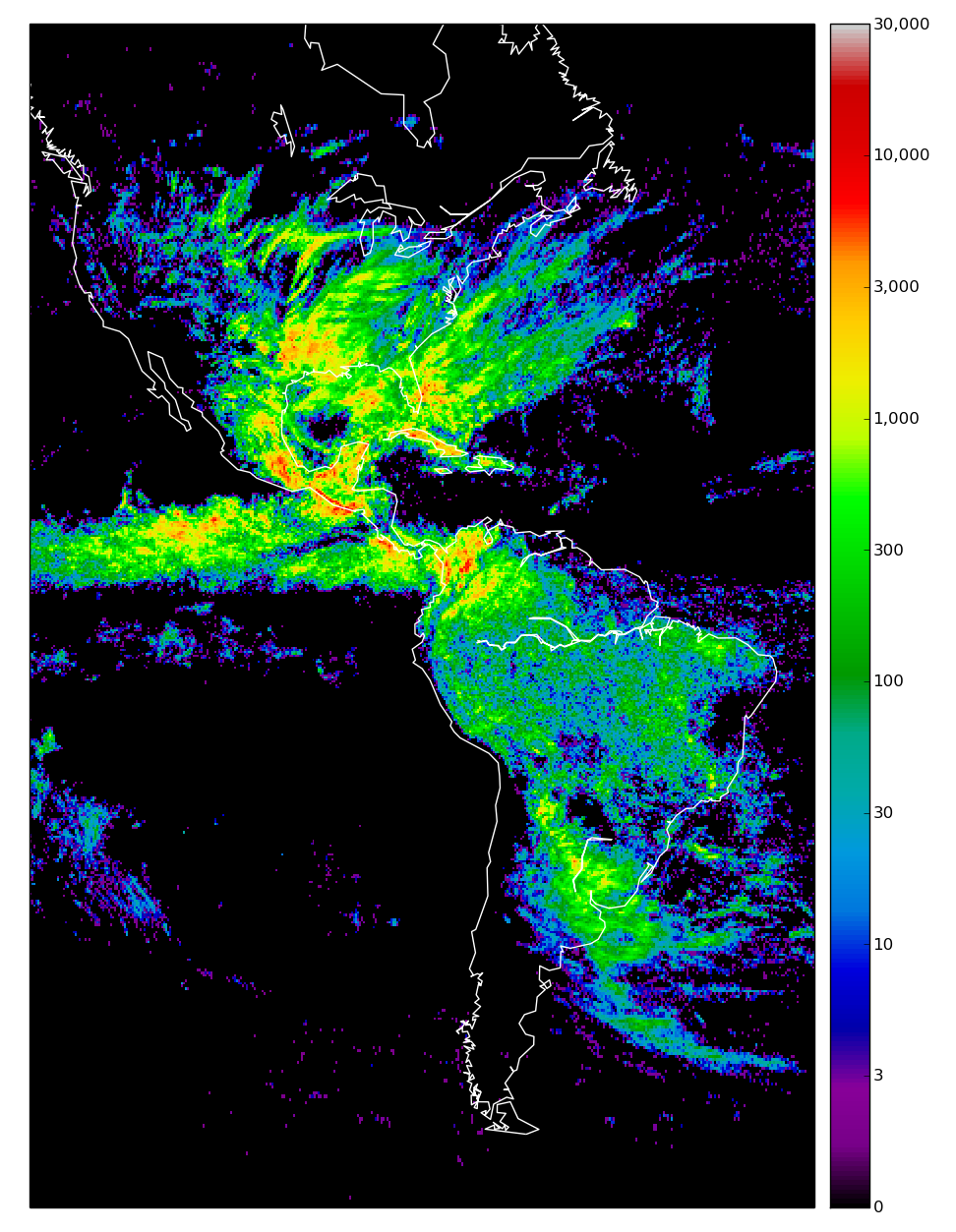 April
ENGLN
GLM (QC)
16,377,478
19,084,917
14
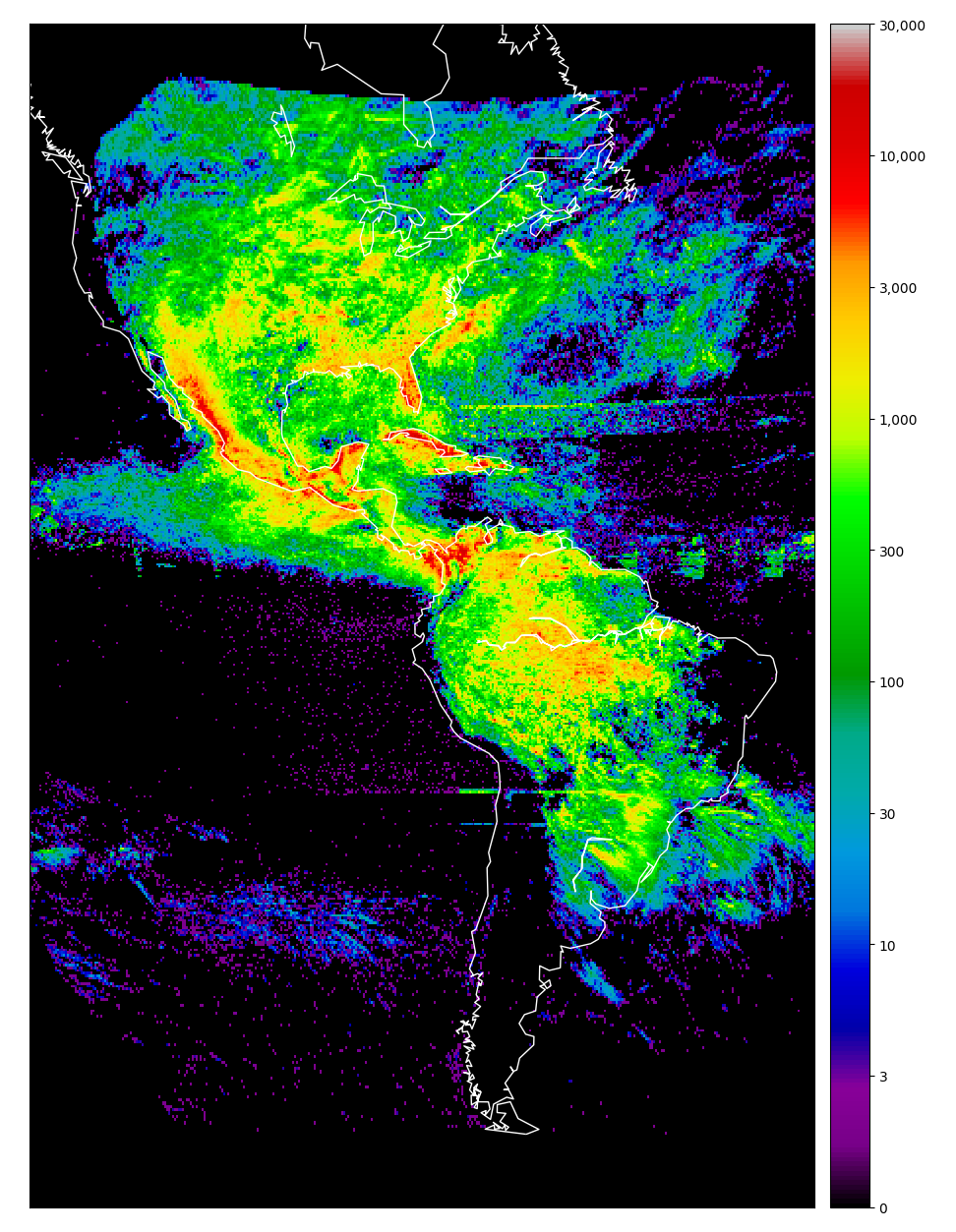 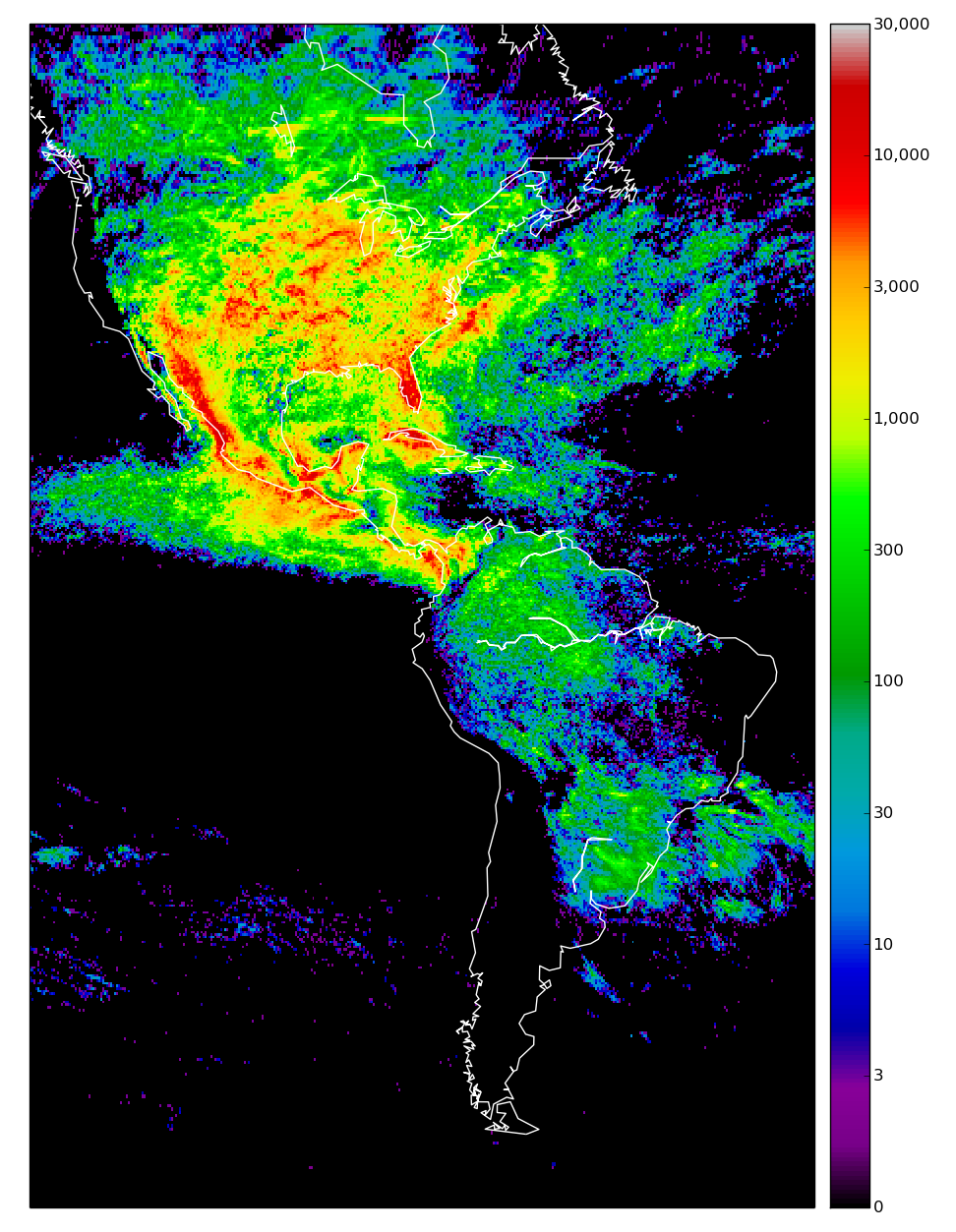 August
ENGLN
GLM (QC)
47,855,927
41,799,332
15
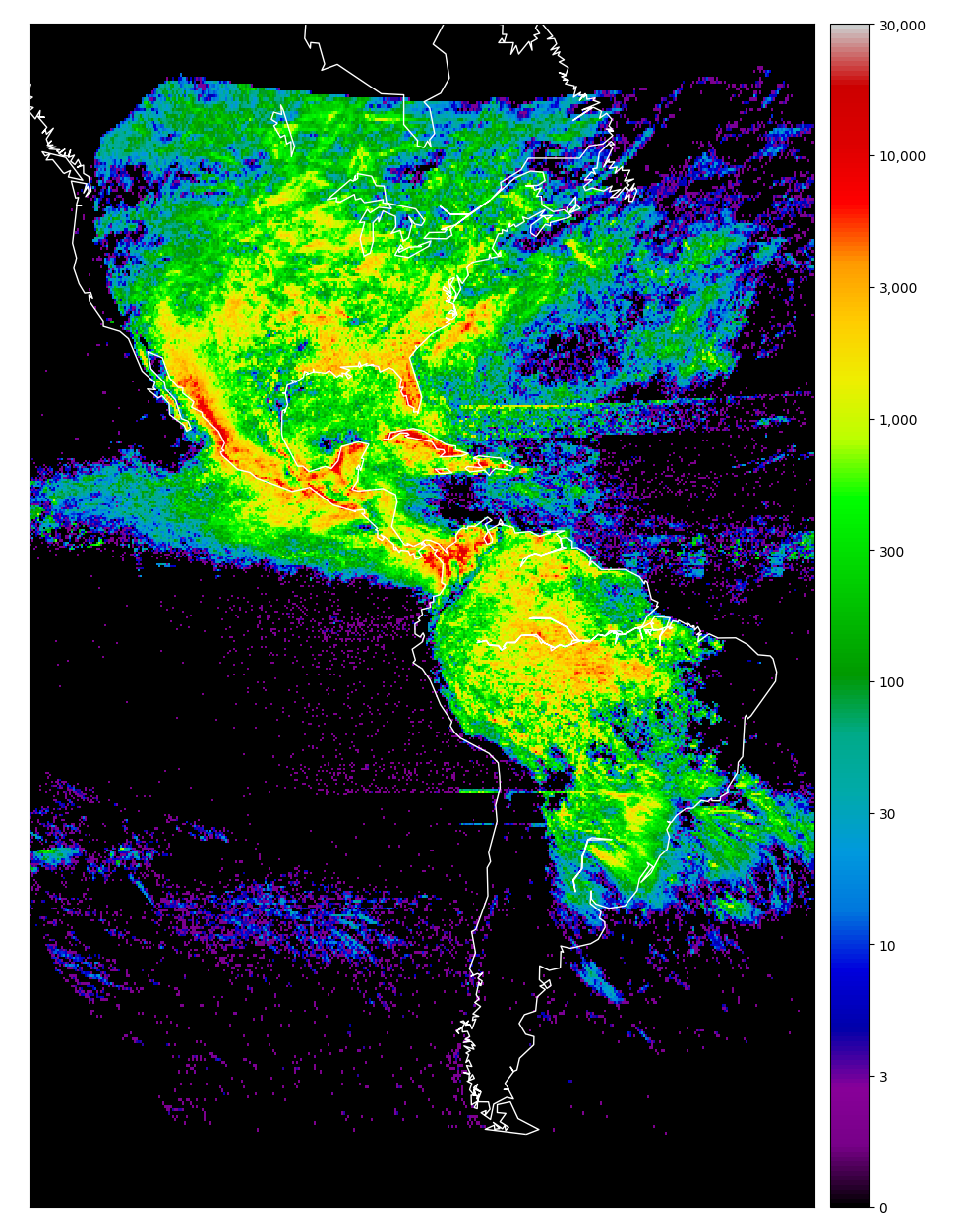 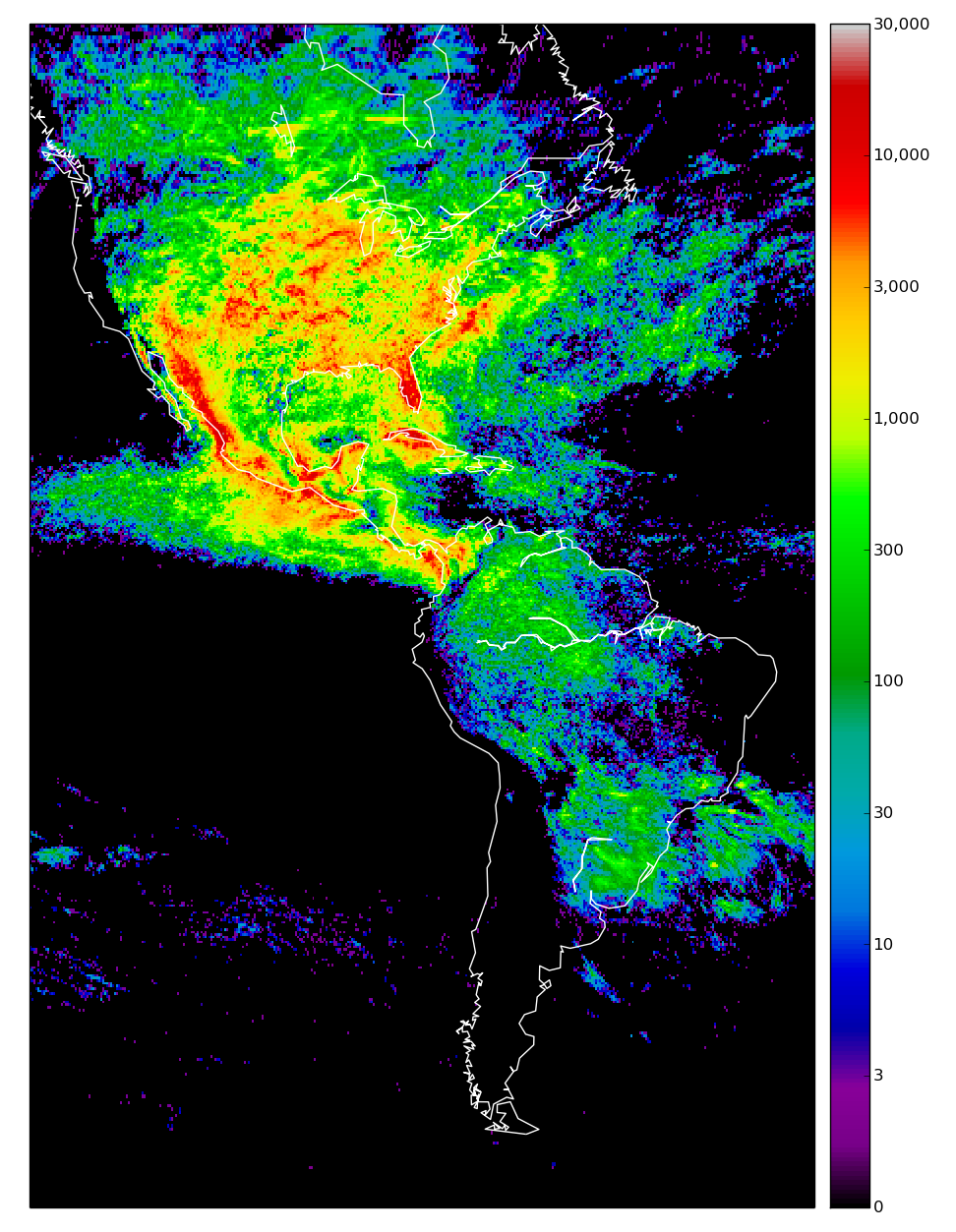 August
ENGLN
GLM (QC)
47,855,927
40,412,146
16
Matching Flashes
An ENTLN and GLM flash match if:
Durations of flashes overlap
Center of flashes are closer than 50 km
Dec 2017 through July 2018 
GLM filters:
QC = 0
Single group flashes excluded
1 degree bins, minimum 100 flashes
ENGLN filters:
Exclude GLM blackouts
17
Numerical Overview
34%
49%
74%
32%
18
Southern Hemisphere
ENTLN
GLM
19
Northern Hemisphere
ENTLN
GLM
20
Location Accuracy
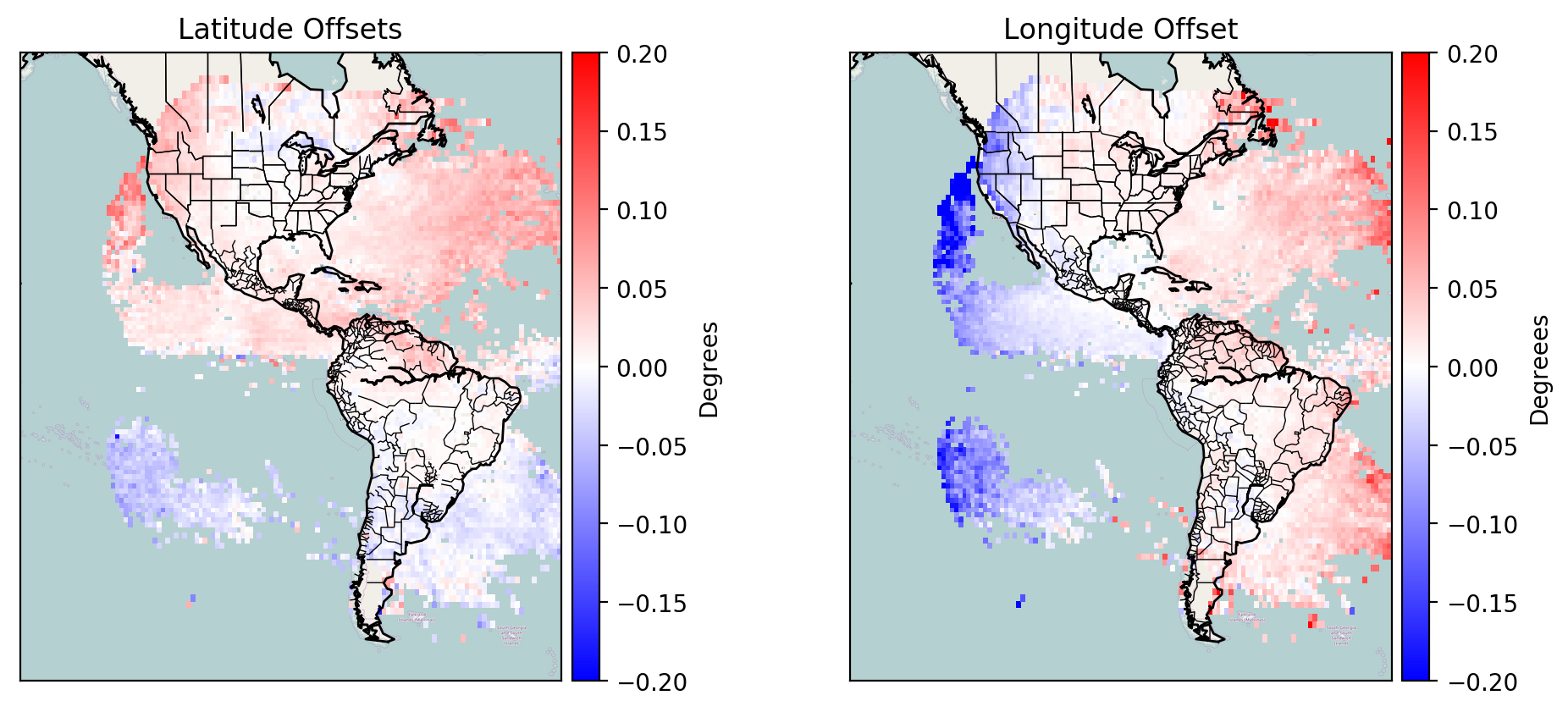 21
Detection Efficiency
ENTLN
GLM
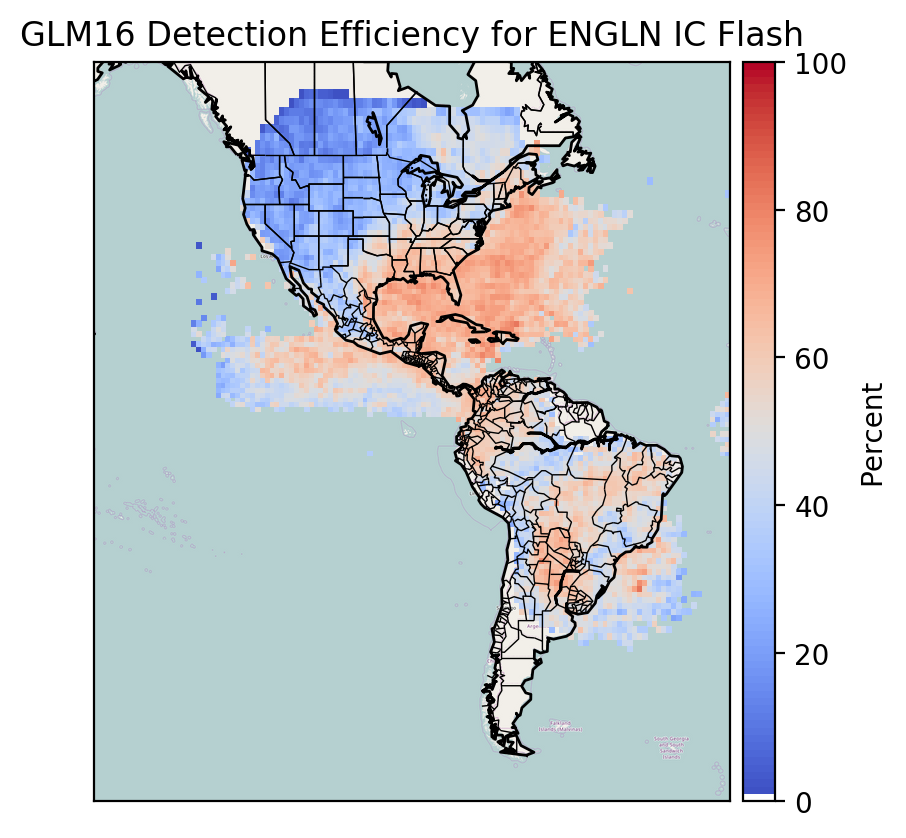 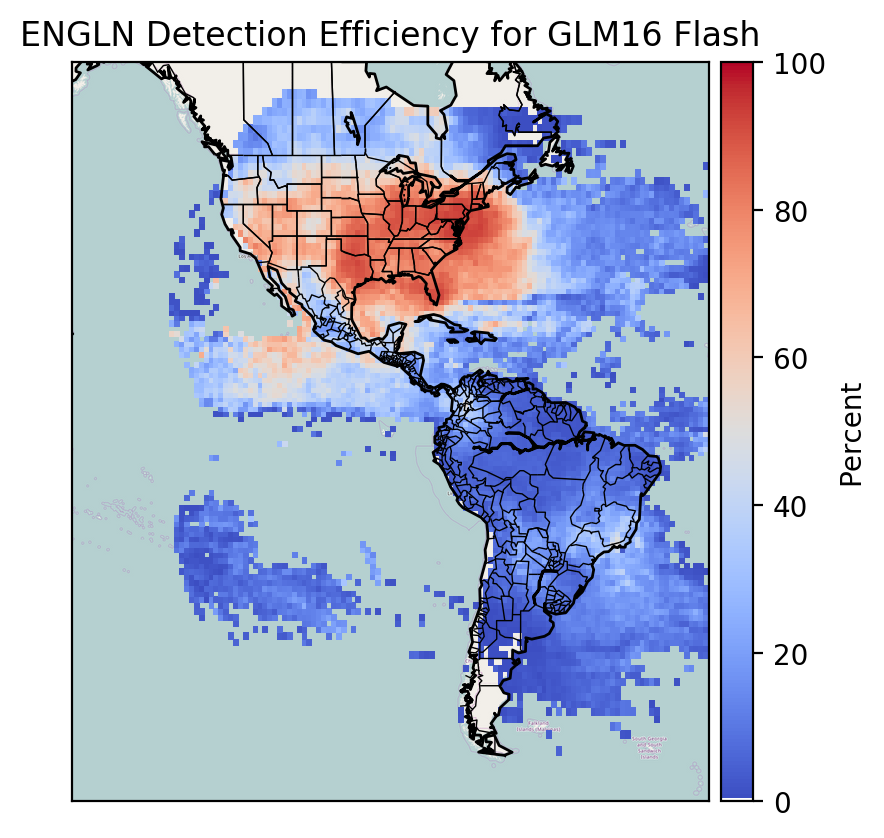 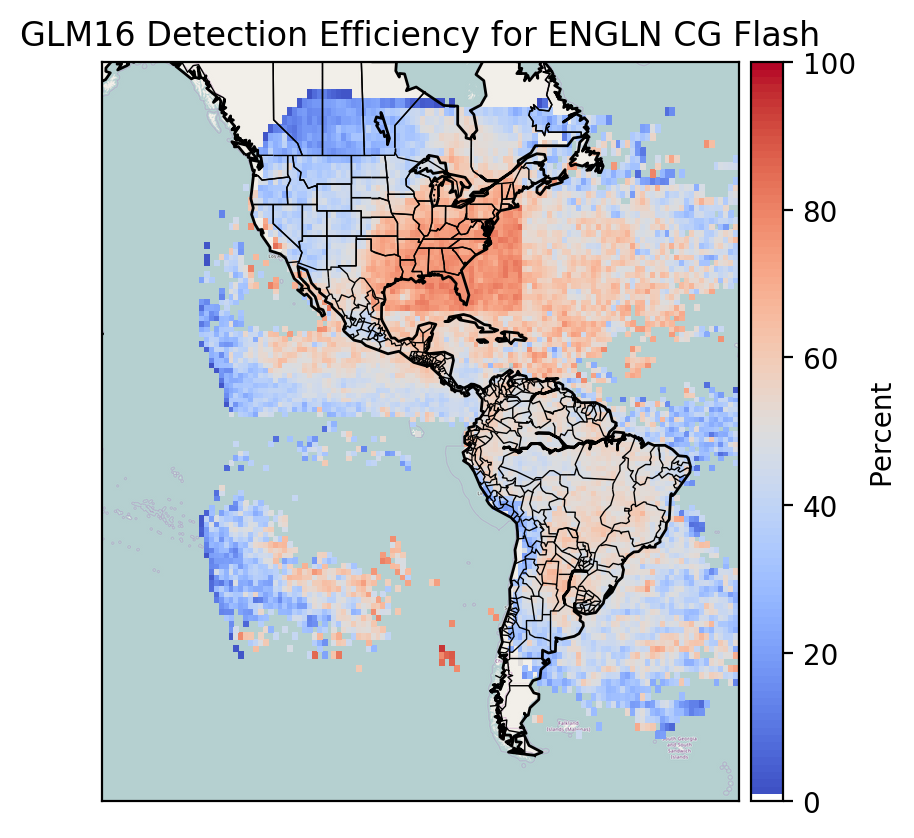 22
GLM Amplitude Bias
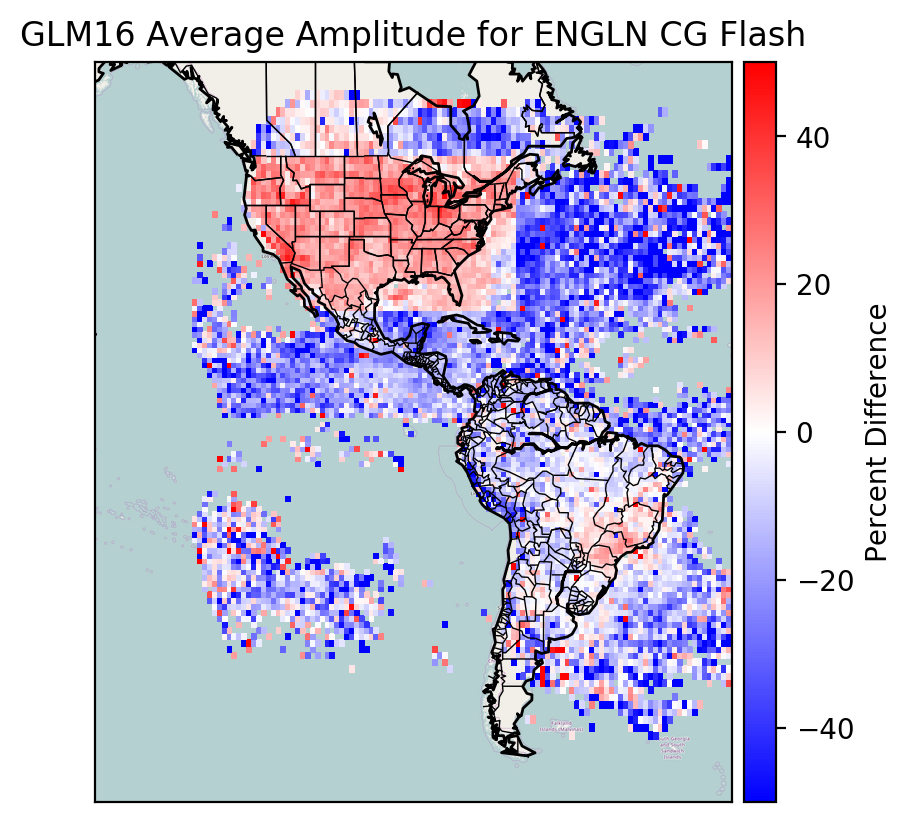 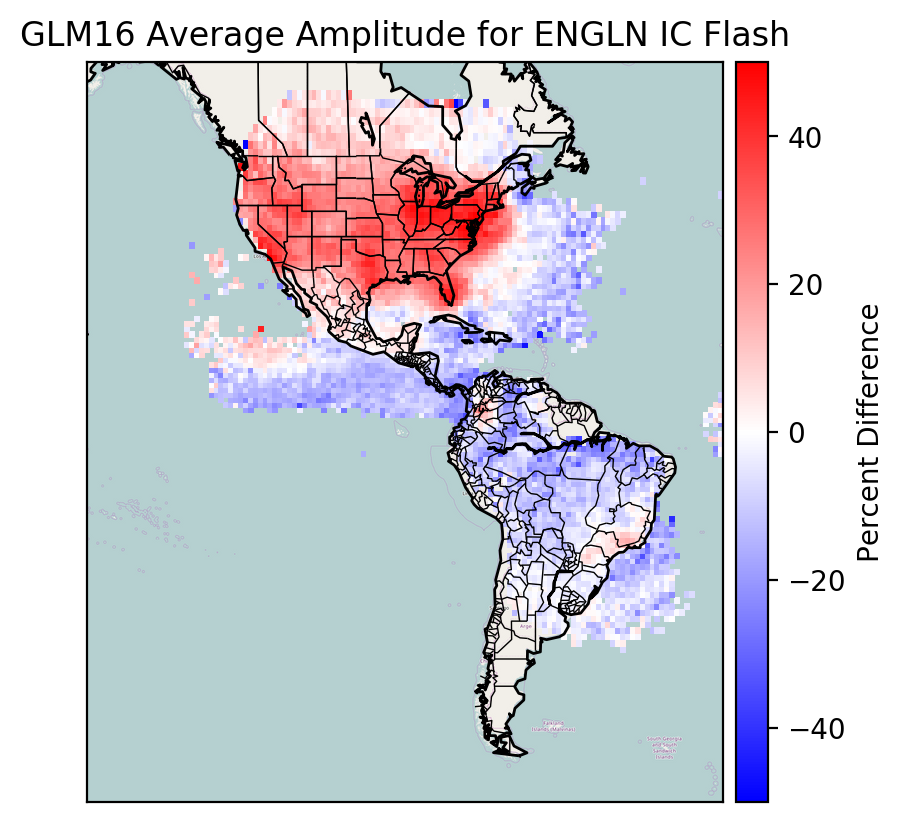 23
ENGLN Area and Energy Bias
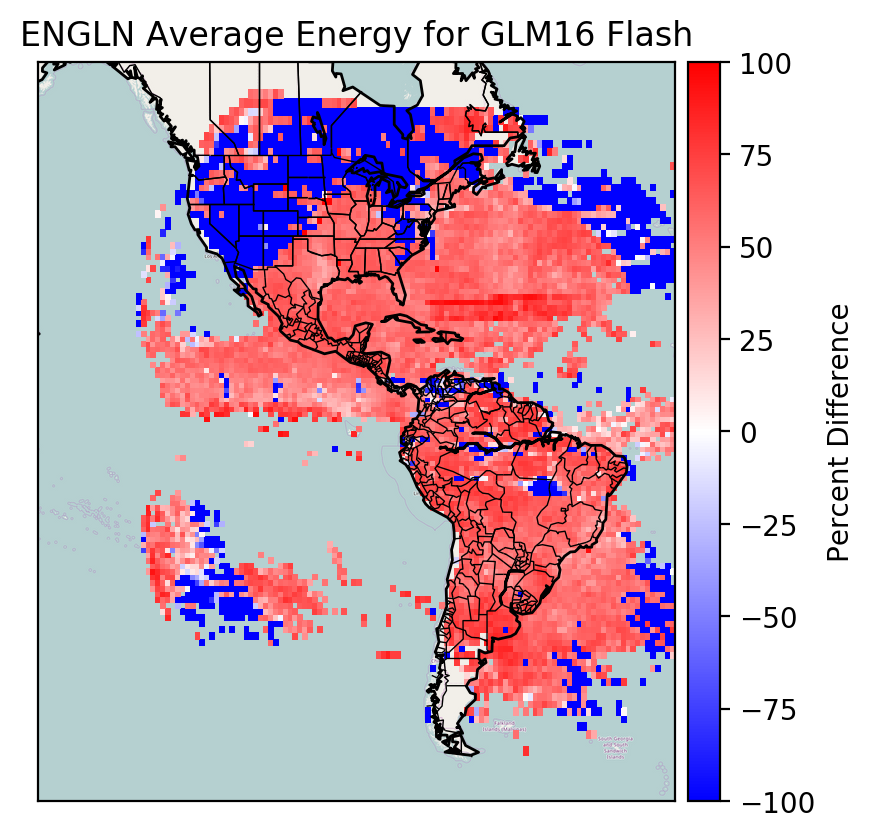 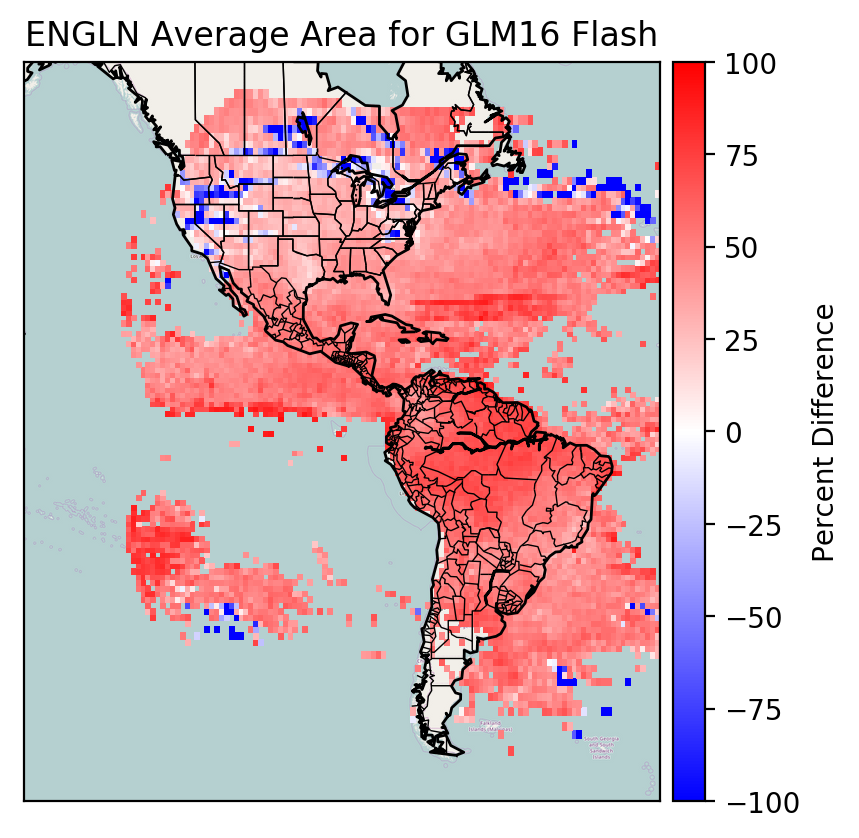 24
Summary
GLM and ENGLN locate about the same quantity of lightning, but only match about 50%
GLM detection efficiency is not uniform
GLM QA flag needs some work for operational use
GLM location accuracy is much improved
25